Край, де варто жити
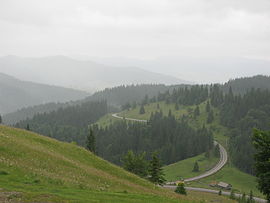 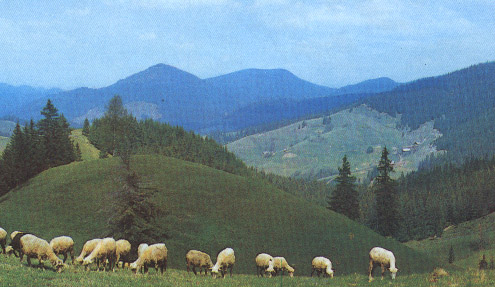 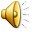 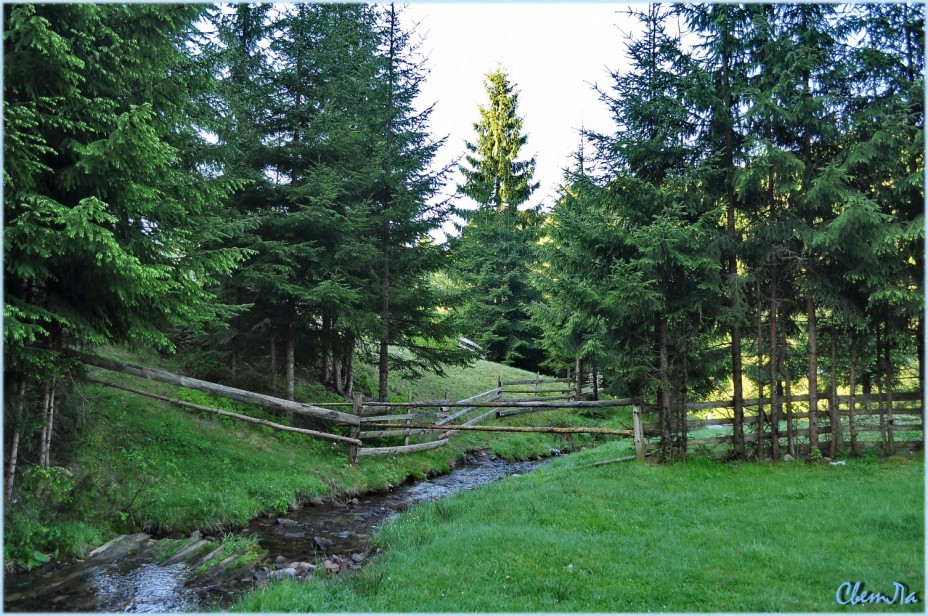 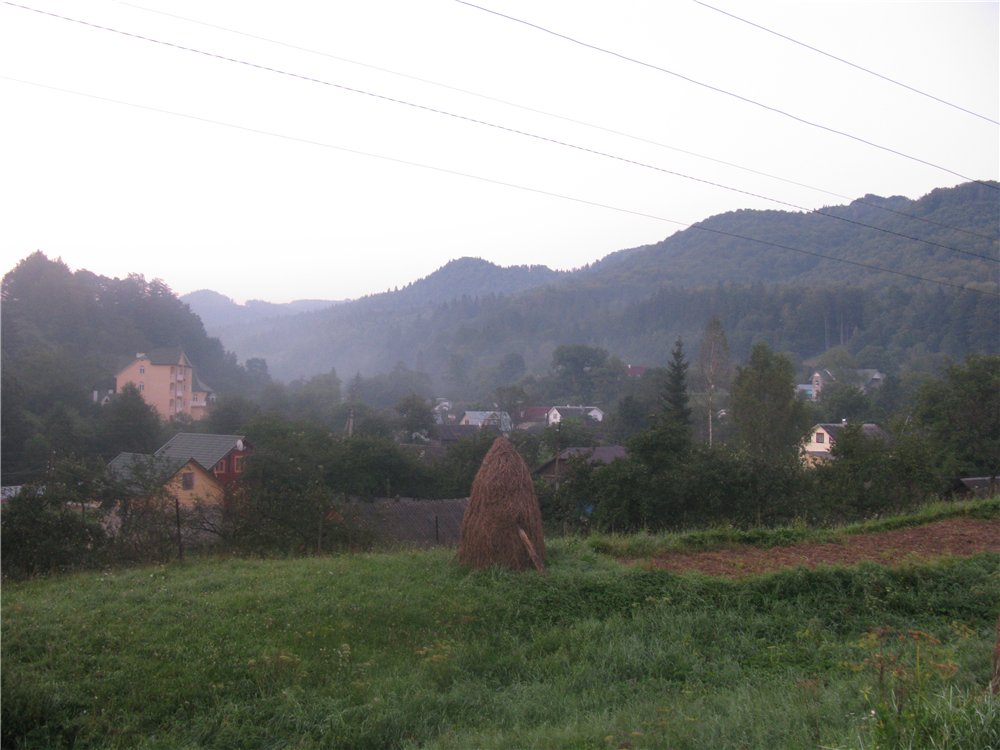 Край, де варто жити
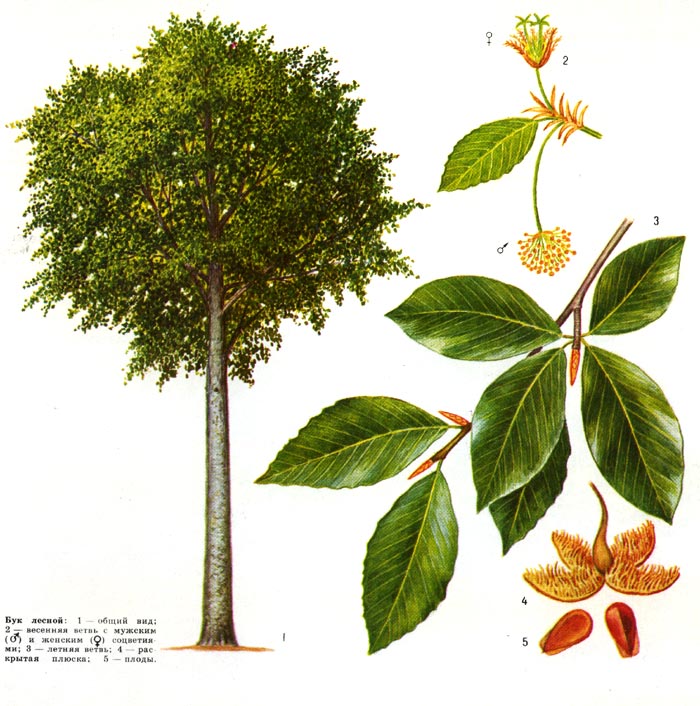 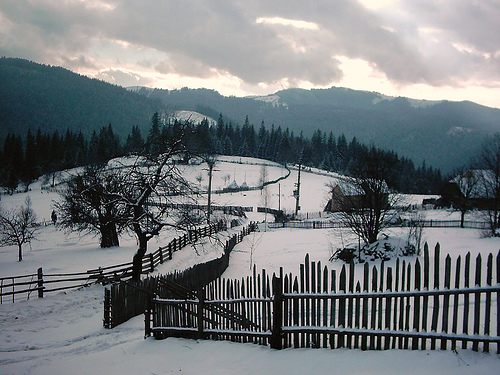 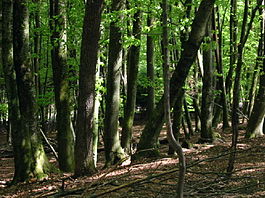 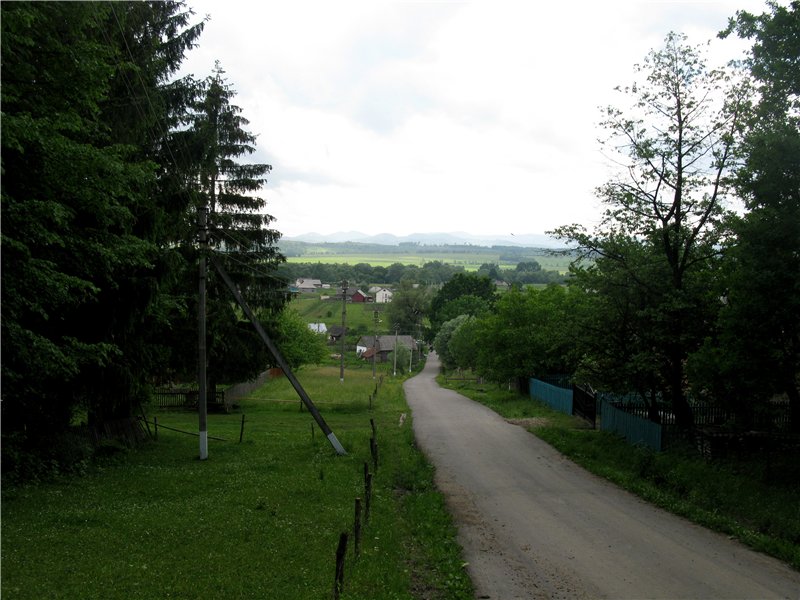 Столиця Буковини - Чернівці
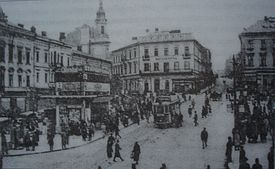 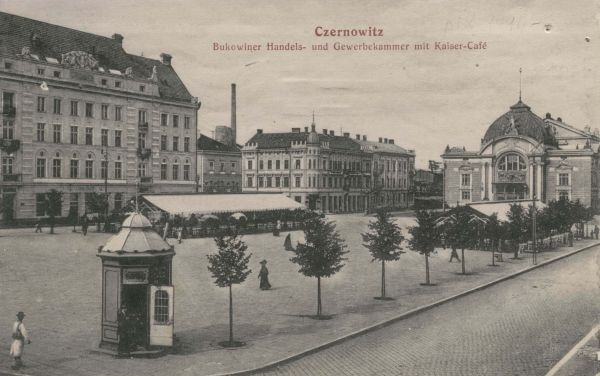 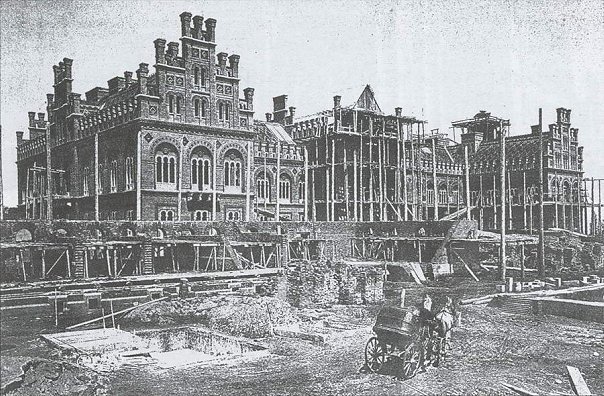 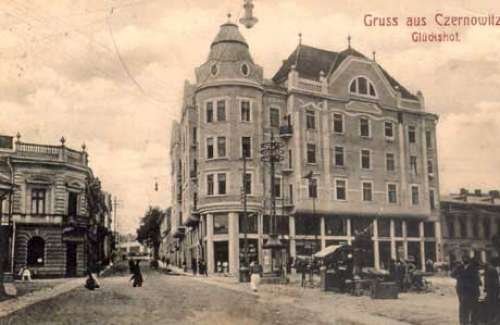 Старі Чернівці
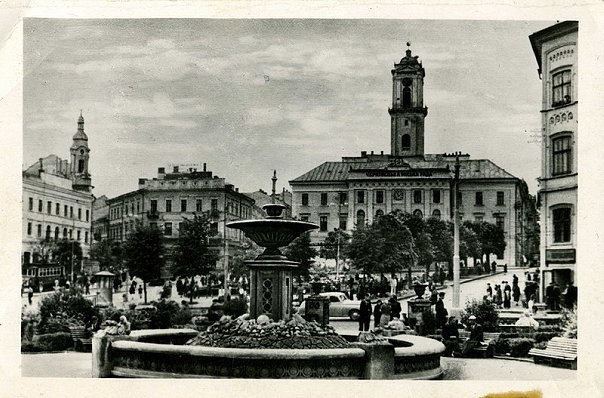 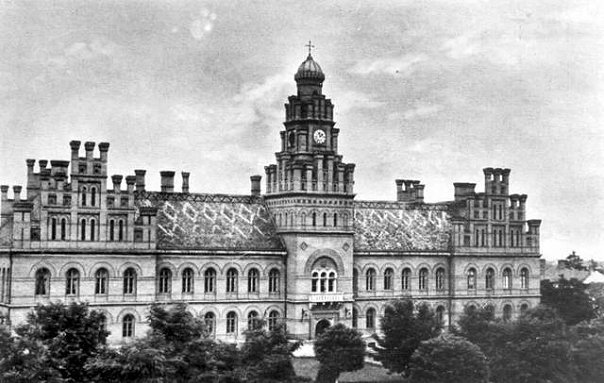 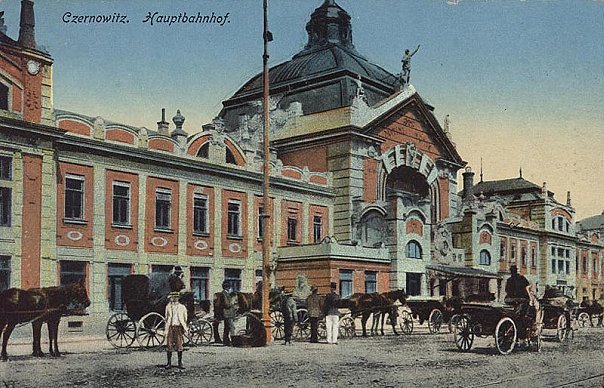 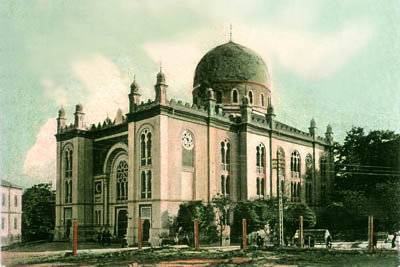 Серце міста
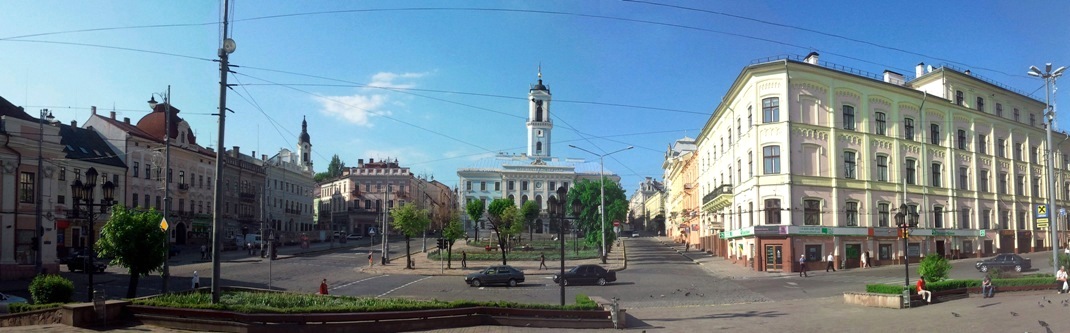 Центральна  площаRingplatz  (площа Ринок)Piata Uniri  (площа Возз’єднання)Червона площа
Чернівці Сьогодення
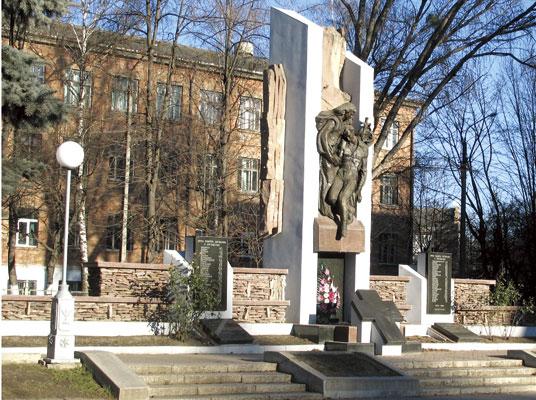 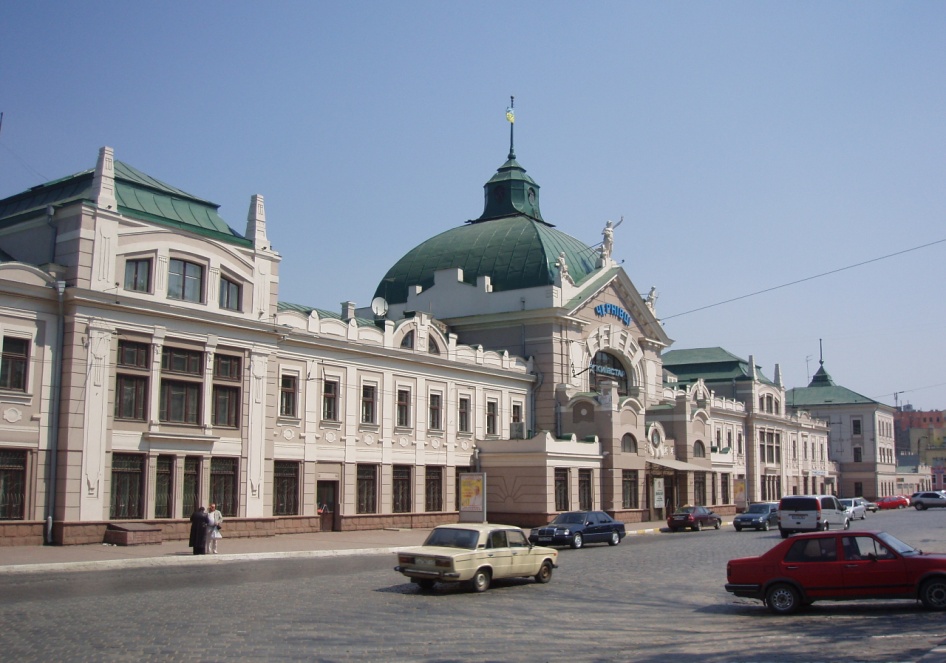 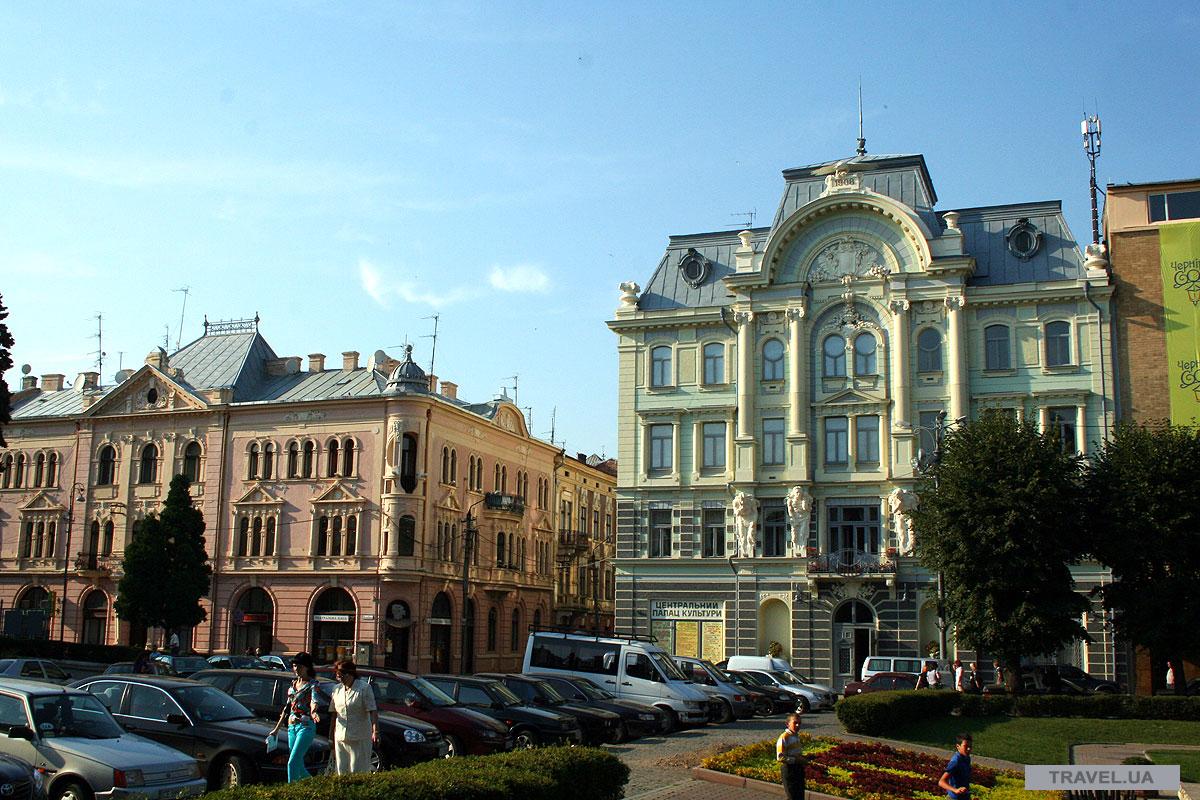 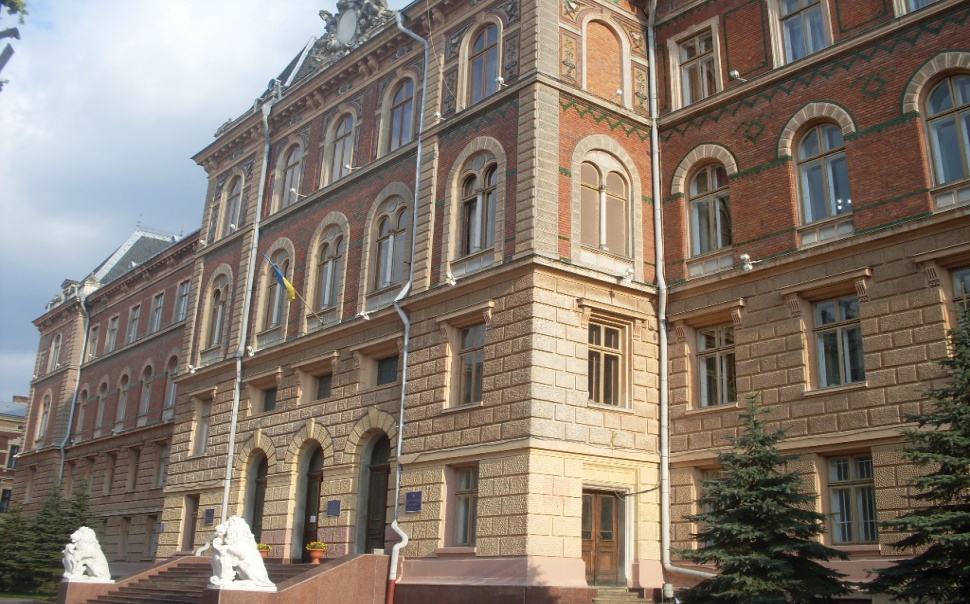 Історія Буковини
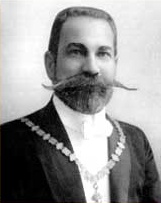 Раймунд Фрідріх Кайндль
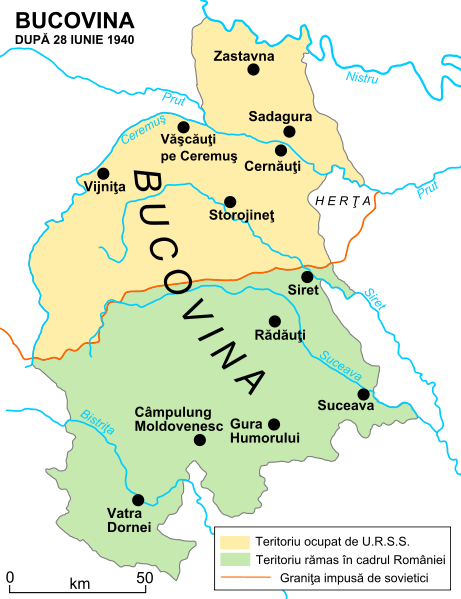 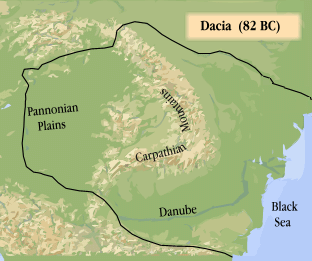 Ленківське Городище
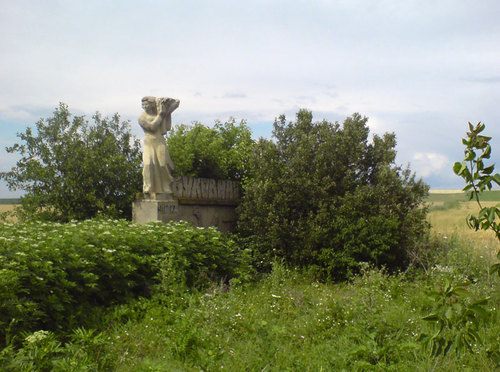 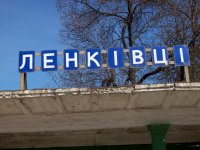 1153 р. – заснування Ленківського городища
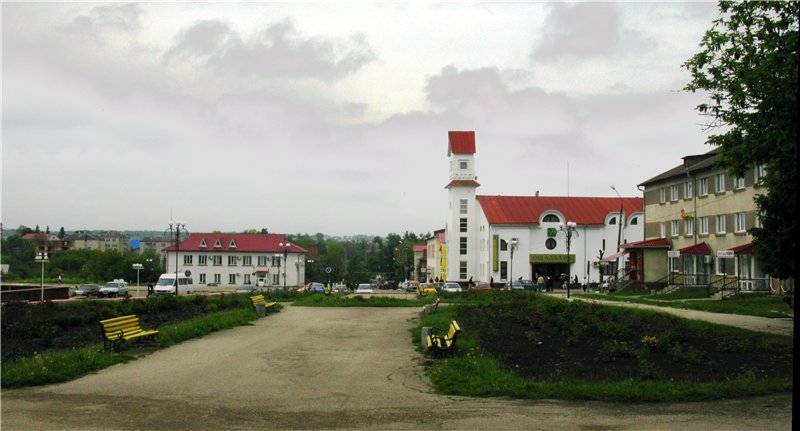 Перші поселенці Буковини
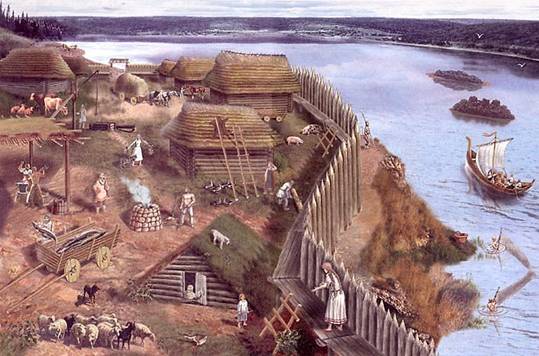 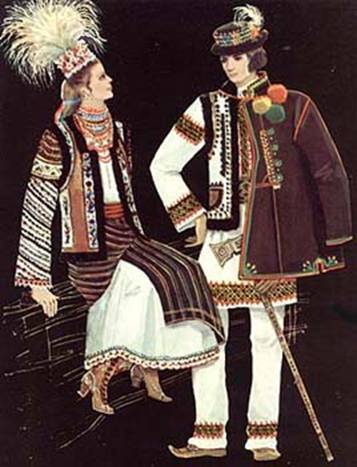 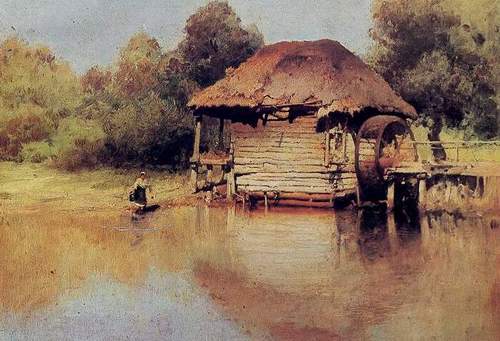 Буковина у складі різних держав
І-ІІІ ст. – перебувала у складі Римської провінції Дакії;
Х-ХІ ст. – Буковина перебувала у складі Київської Русі;
ХІІ-ХІV ст. – Буковина у складі Галицького князівства;
ХІV ст. – Шипинська Земля;
40-50-ті роки ХІV ст. – від владою Угорщини;
60-ті роки ХІV ст. – під владою Молдови;
1514 р. – у складі Османської імперії;
Буковина у складі різних держав
1774-1918 рр. – під владою Австрійської імперії;
1862 р. - Буковина здобуває автономію;
24 серпня 1991 р. – проголошення Незалежності України;
Жовтень 1918 р. – у складі ЗУНР;
Листопад 1918-1940 рр. – під владою Румунії;
28 червня 1940 р. – у складі УРСР;
Походження назви міста Чернівців
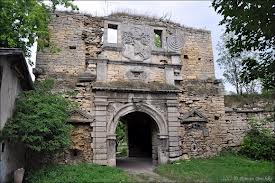 Фортеця ЧЕРН
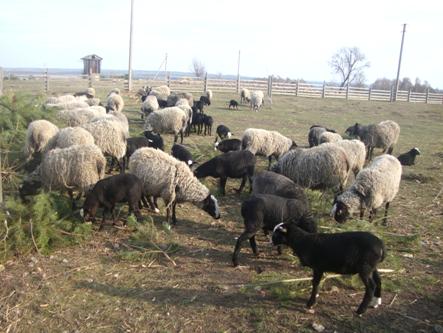 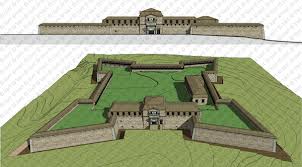 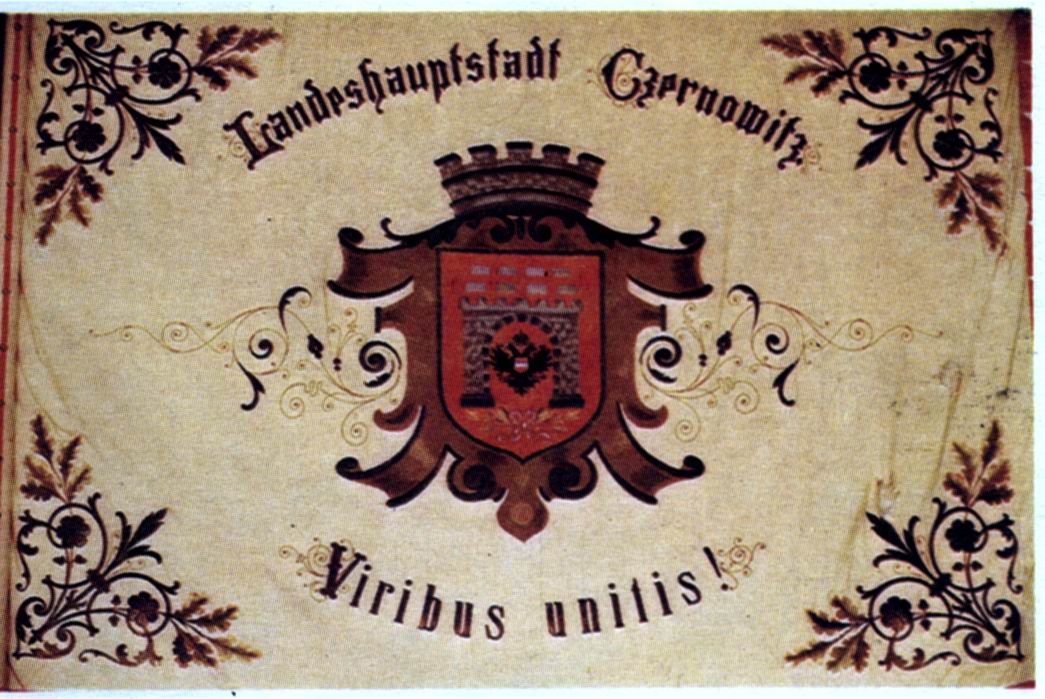 Перша Писемна Згадка
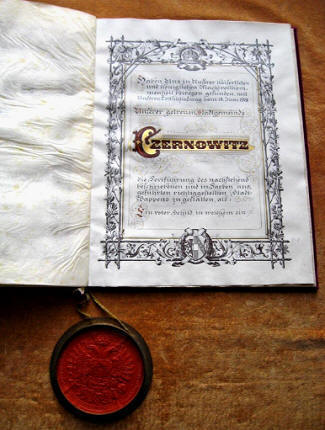 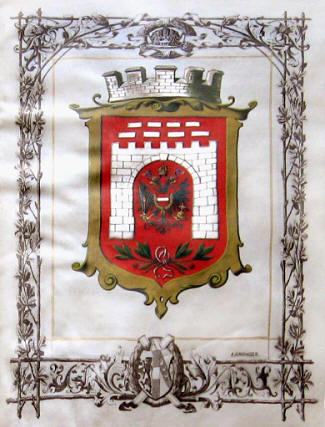 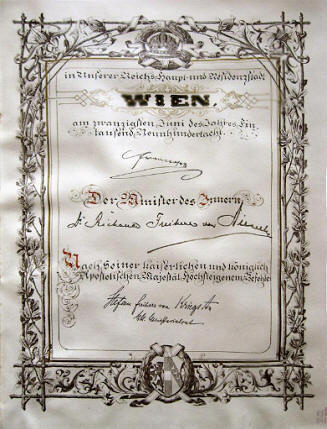 Місце вирішення усіх політичних питань – міська Чернівецька Ратуша
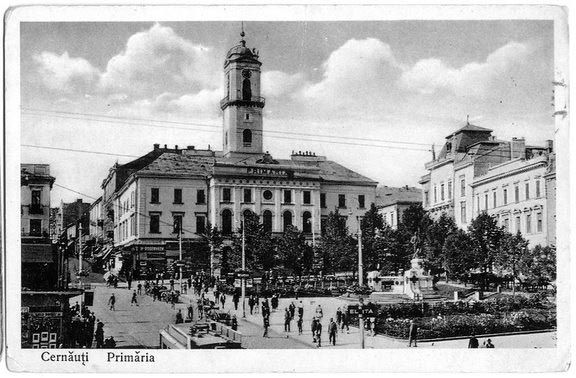 Бургомістри Чернівців
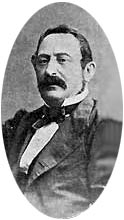 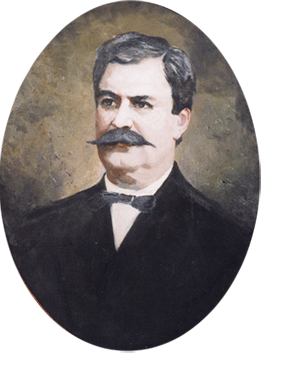 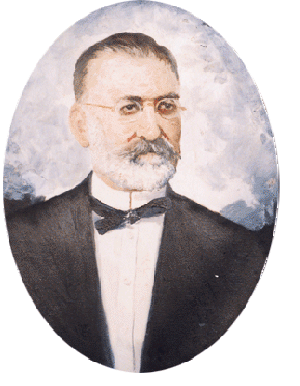 Якоб рицар фон Петрович       Антон Кохановський                 Отто Амброз фон                      
                                                                                                                     Рехтенберг
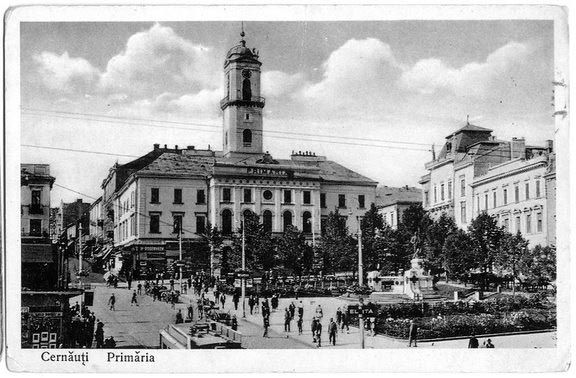 Центральна площа у часи  Румунії
Площа Ринок близько 1860 року.
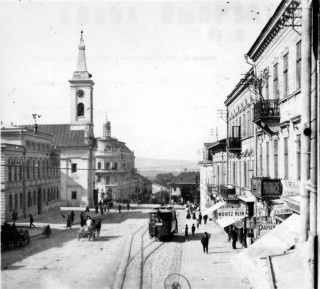 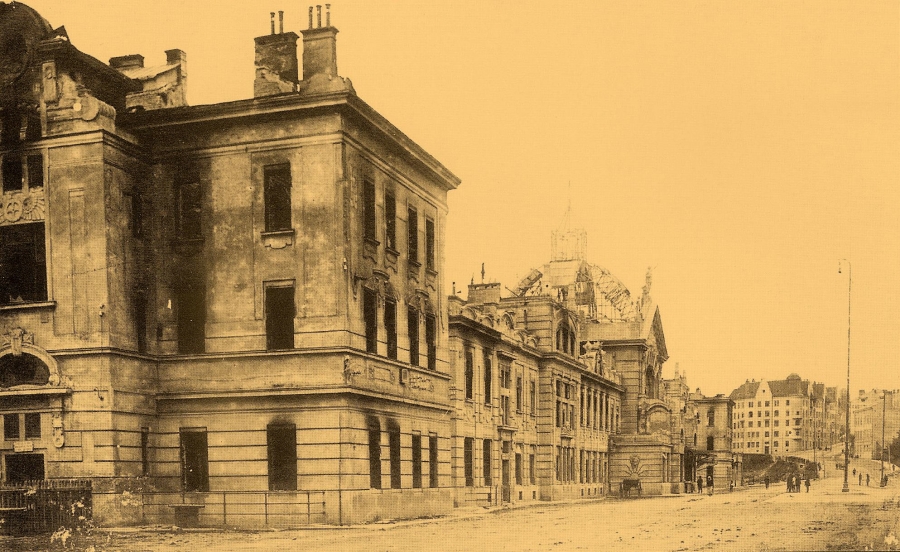 Перший електричний транспорт у Чернівцях
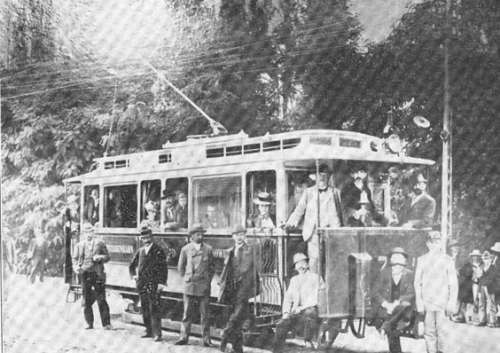 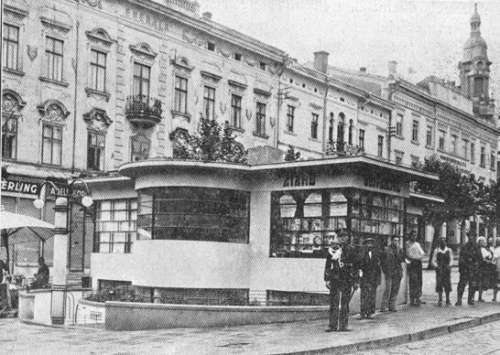 Трамвайна зупинка
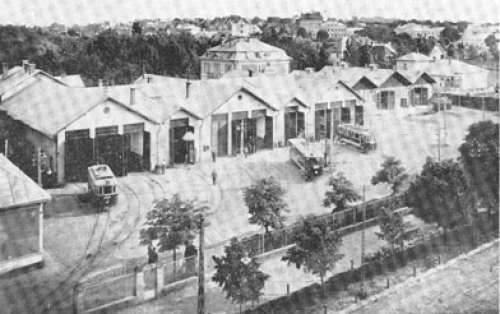 Перший трамвай у Чернівцях
Трамвайне депо
Чернівецька область
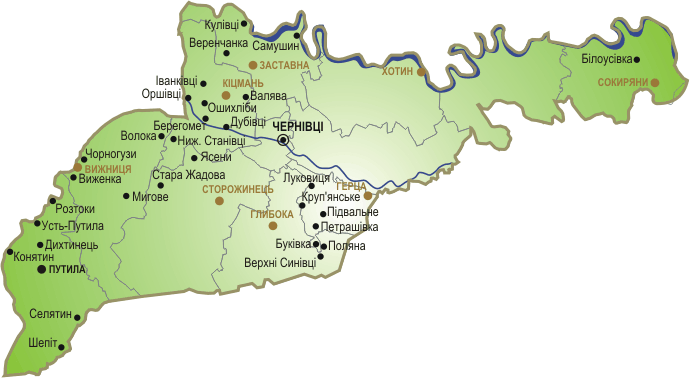 Сучасні Чернівці
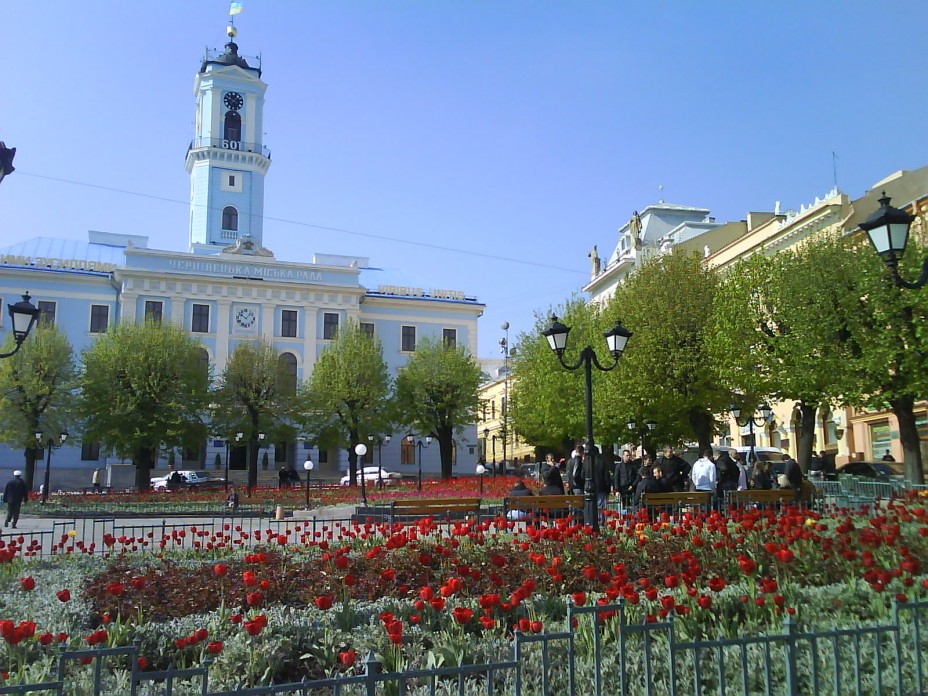 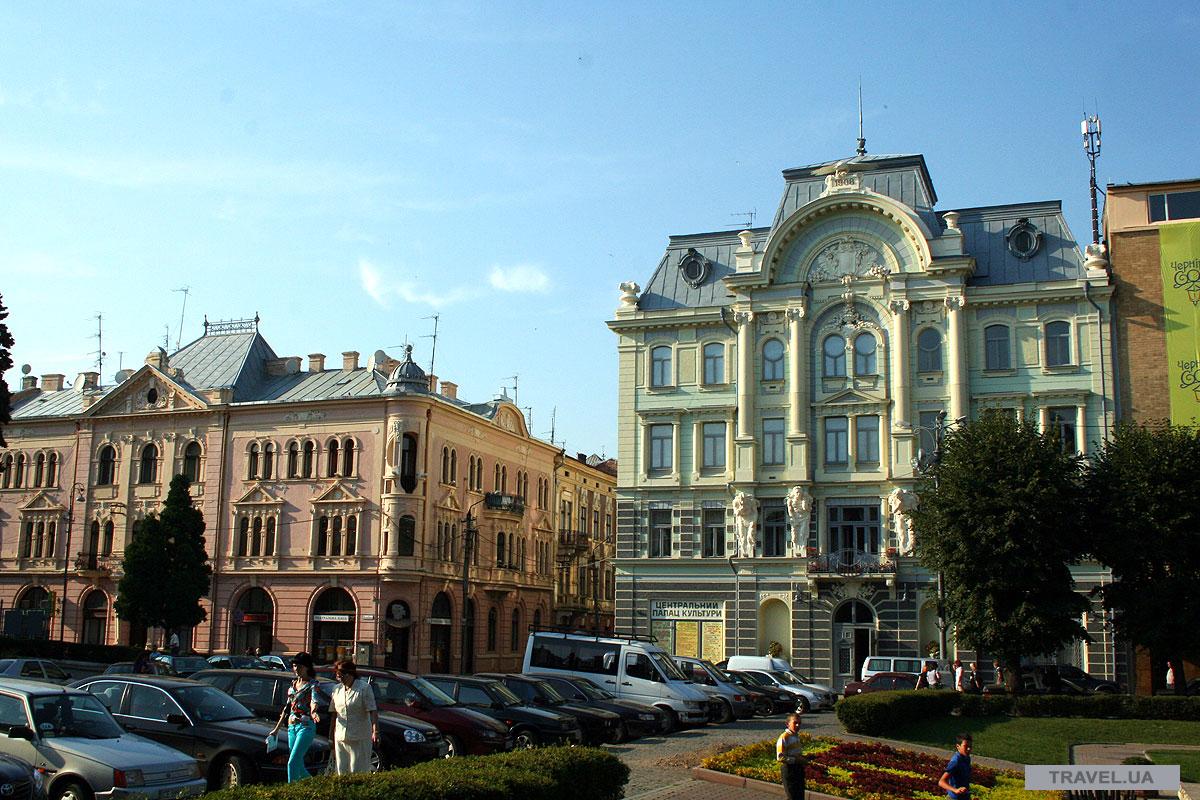 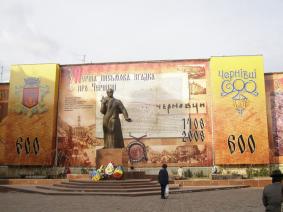 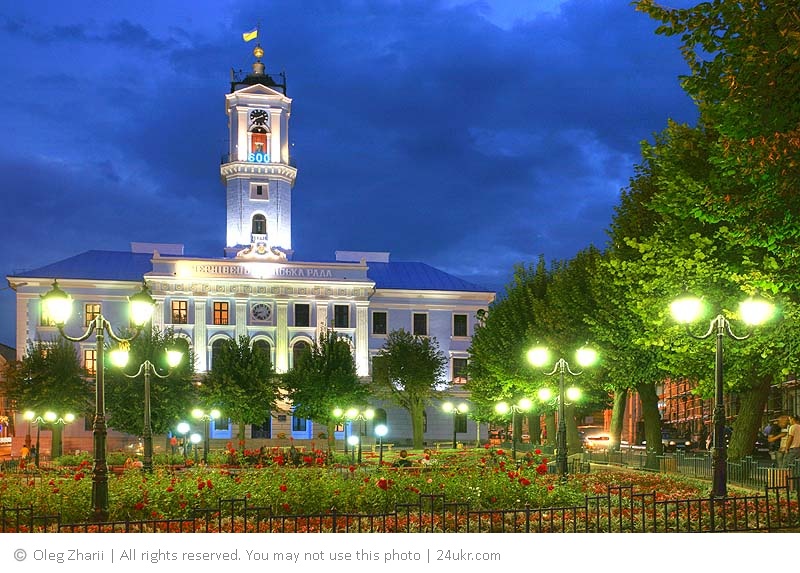 Центральна площа сьогодні
Вулиці Чернівців
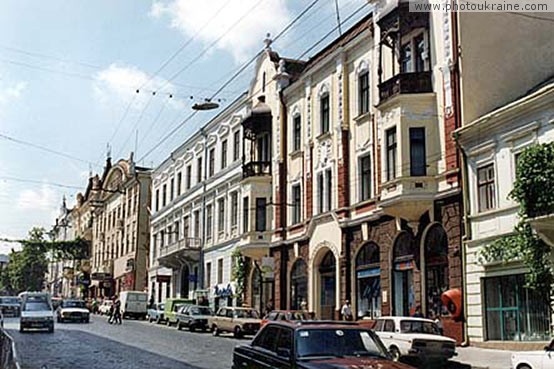 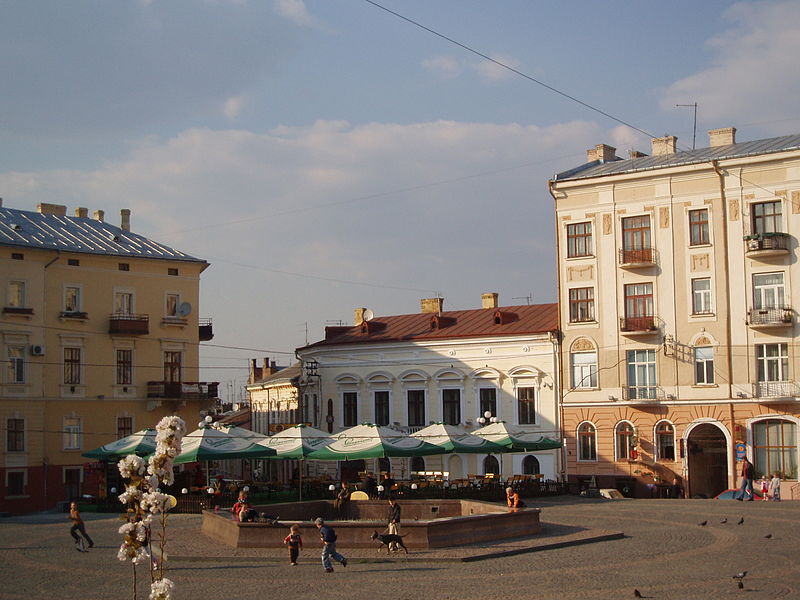 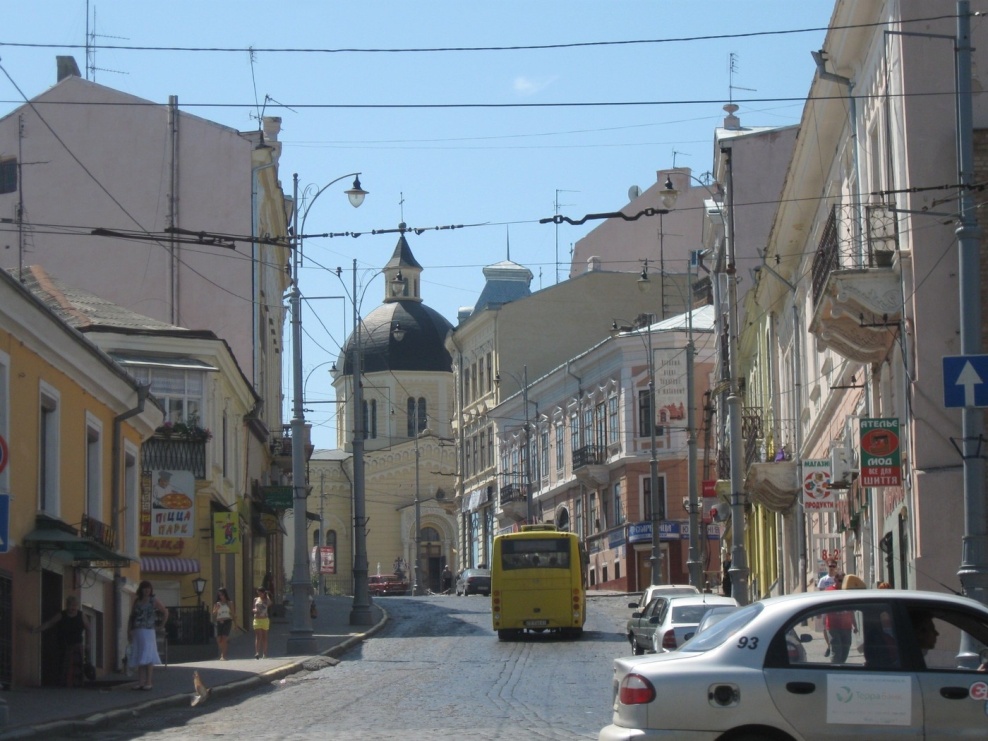 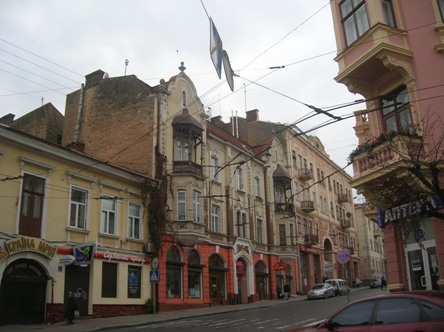 7
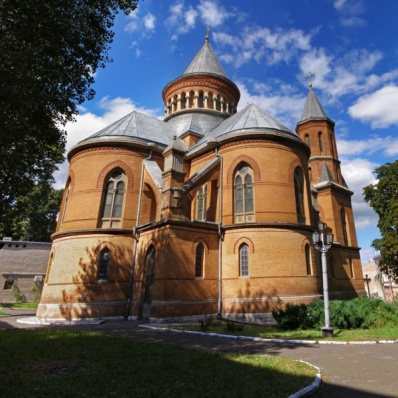 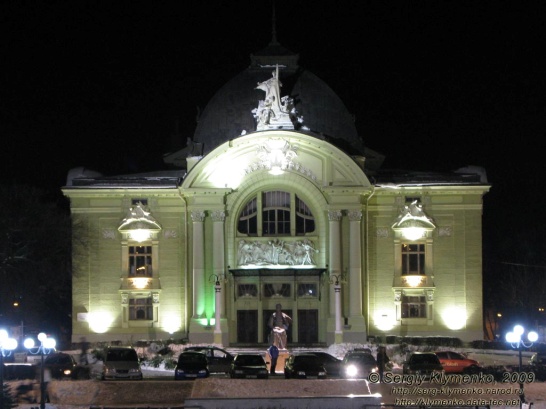 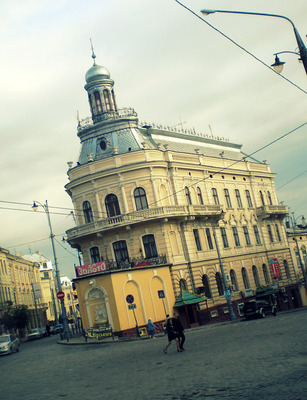 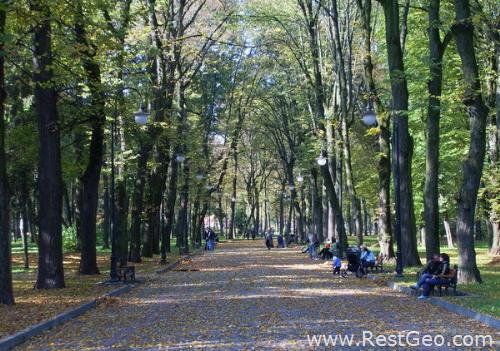 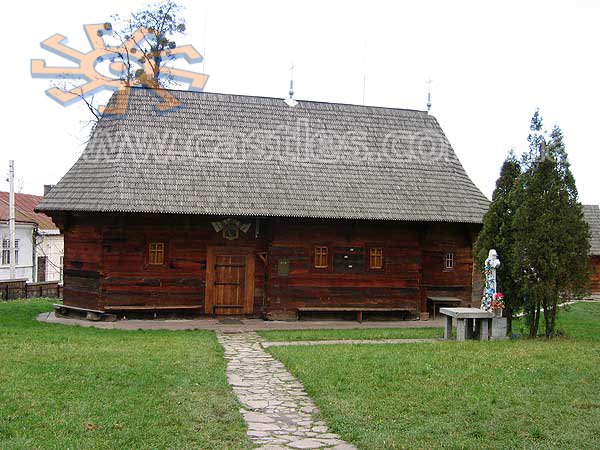 Чудес Чернівців
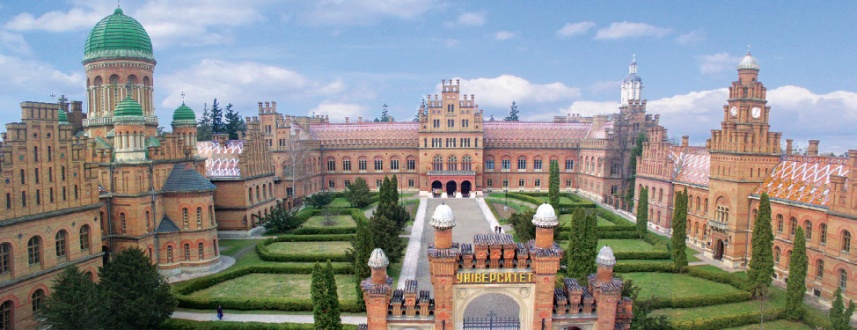 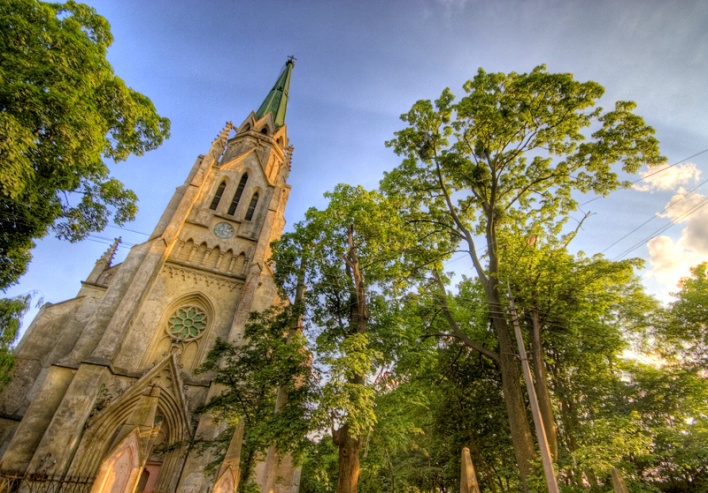 Чернівецький Національний Університет ім. Юрія Федьковича
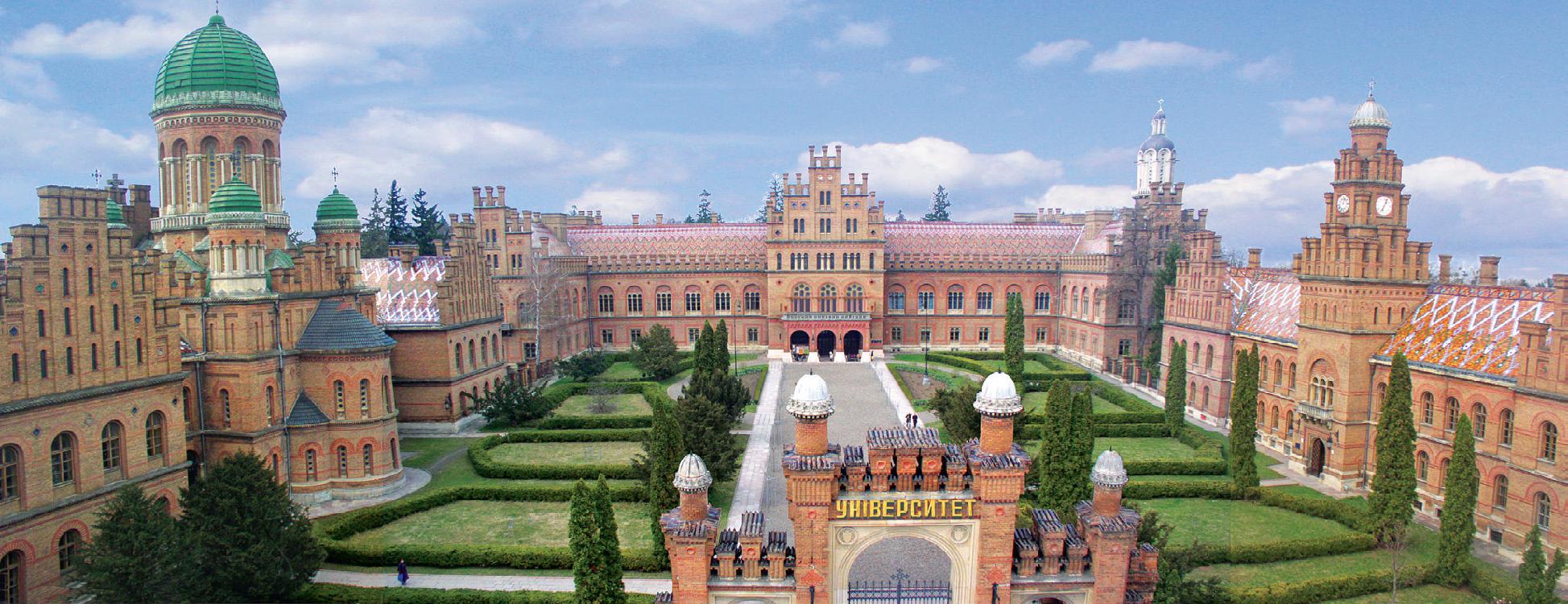 Дім - Корабель
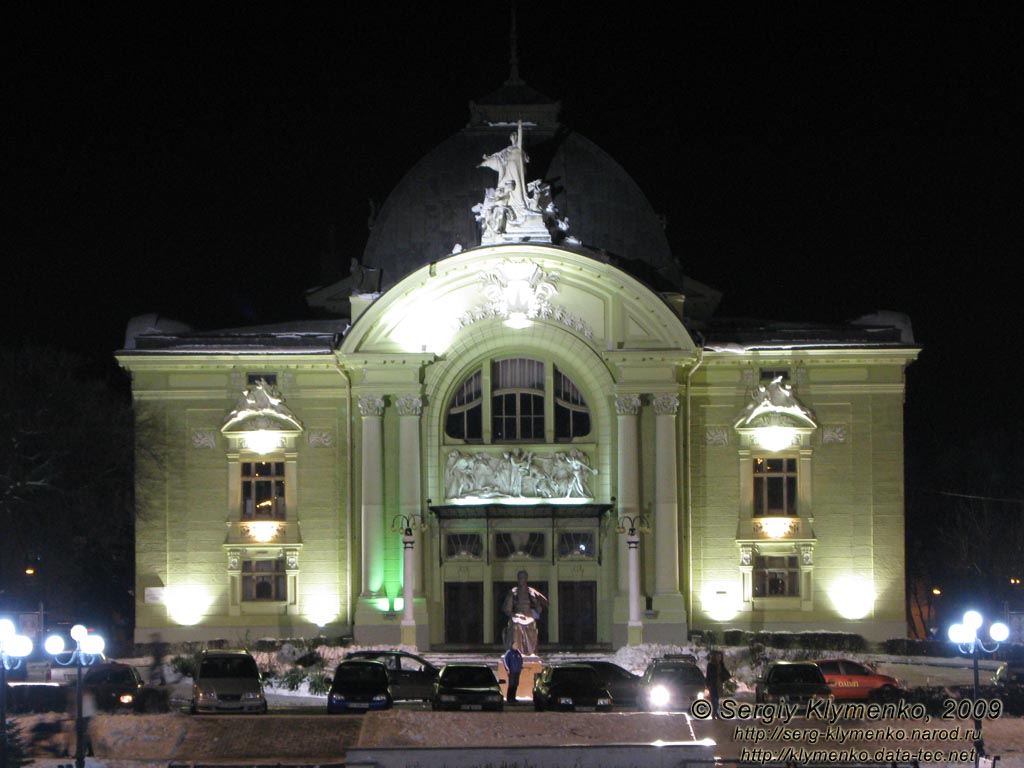 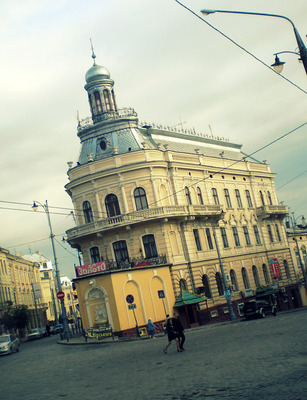 Театр ім. Ольги Кобилянської
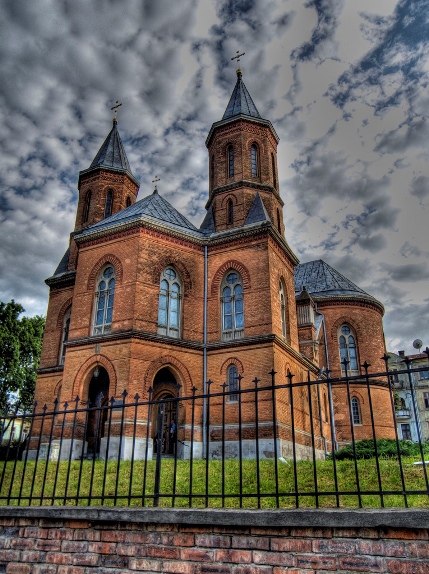 Вірменська Церква
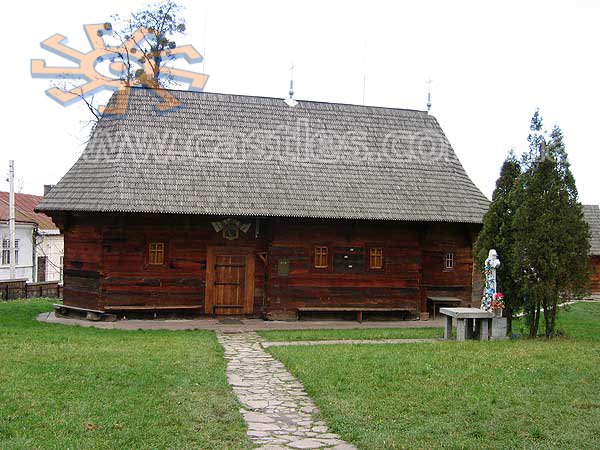 Дерев'яна Миколаївська Церква
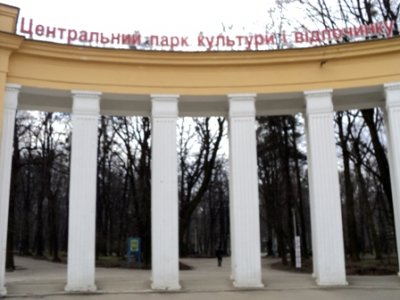 Центральний Вхід  у парк культури ім. Т. Г. Шевченка.
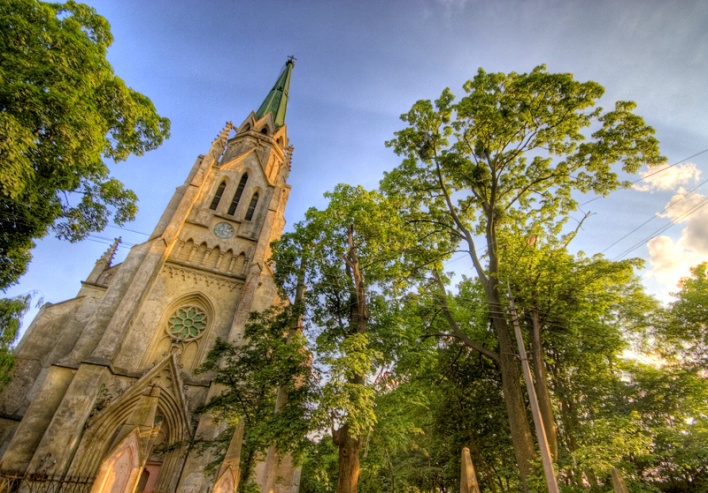 Костел Серце Ісуса
Чернівці мультикультурні
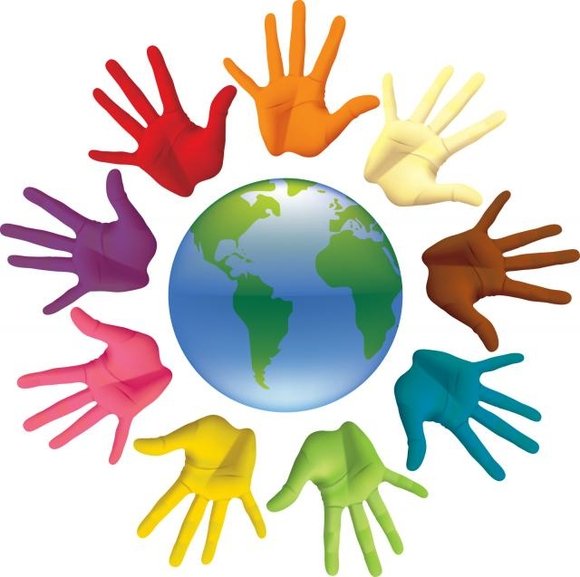 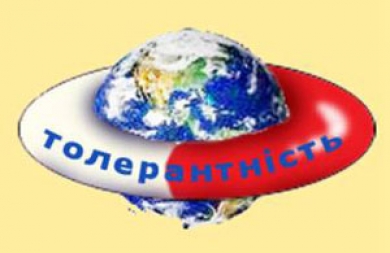 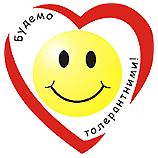 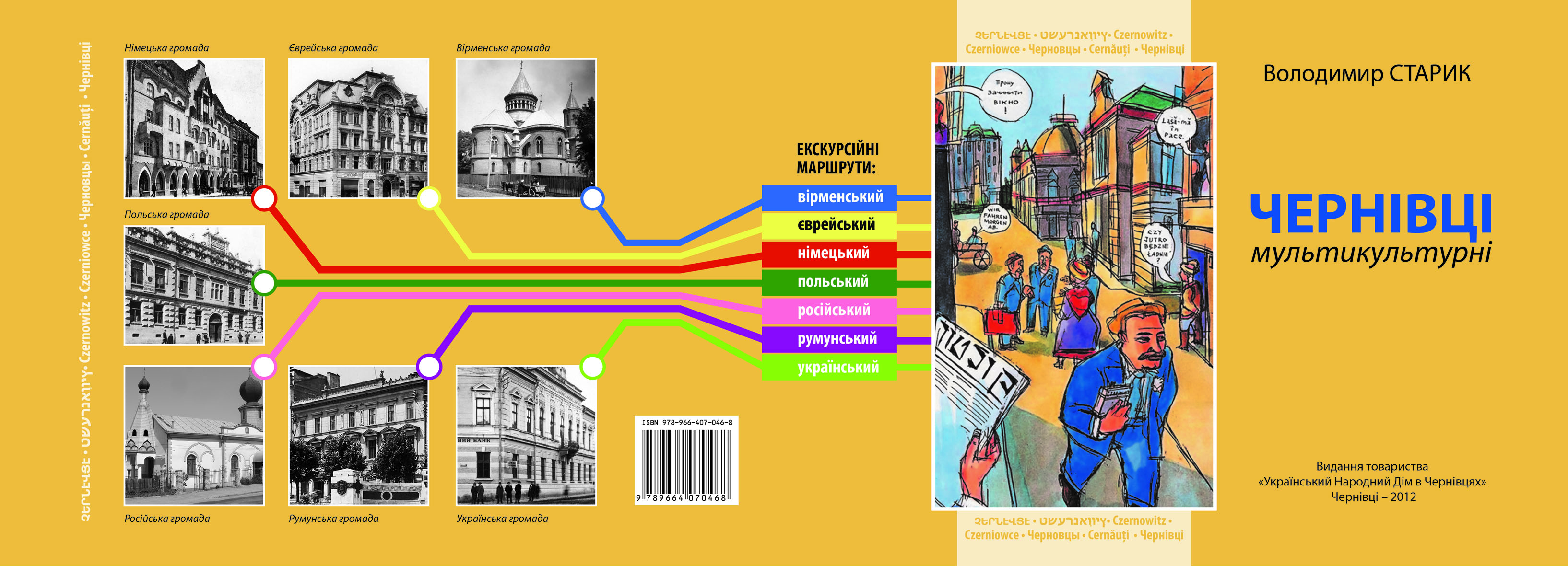 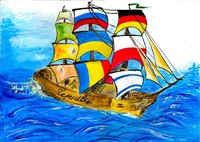 Історичні національні громади Чернівців:
Вірменська (вірмено-католики)
Єврейська (іудеї)
Німецька (лютерани та римо-католики)
Польська (римо-католики)
Румунська (православні та греко-католики)
Українська (православні та греко-католики)
Російська (старообрядці та православні)
Велике число національностей, які проживали у цій привабливій місцевості, допускало таке порівняння: ми були розмаїттям у єдності і чудово ладнали між собою. Жили і давали жити іншим …

Георг Дроздовський
Єврейська Національна  Громада
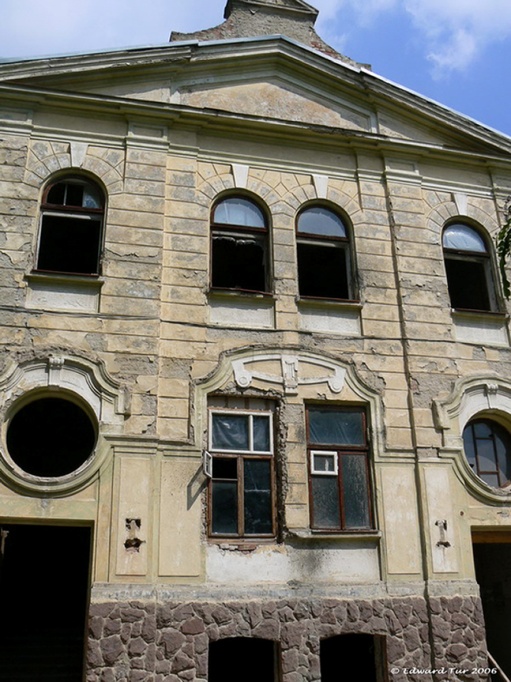 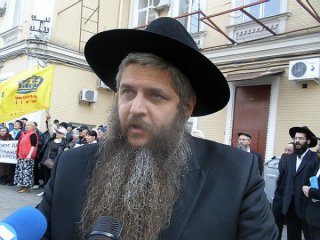 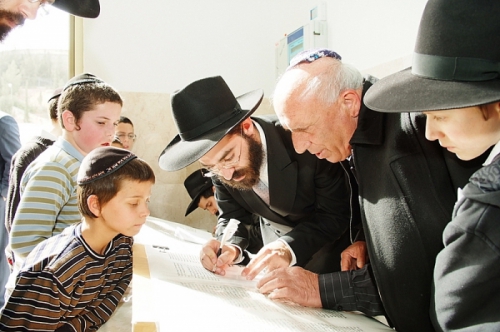 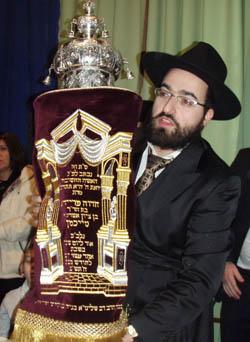 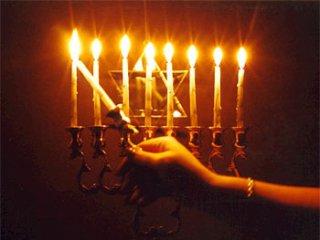 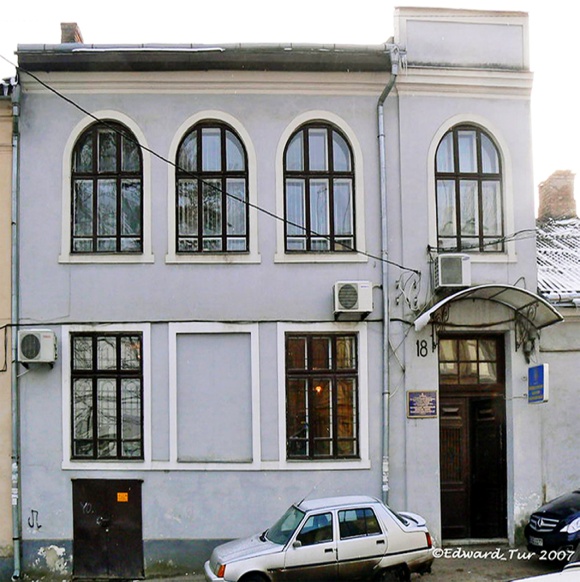 Зірка Давида
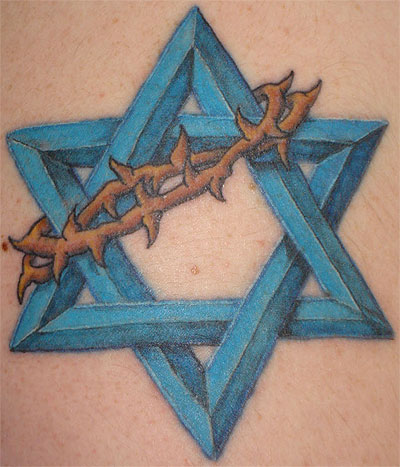 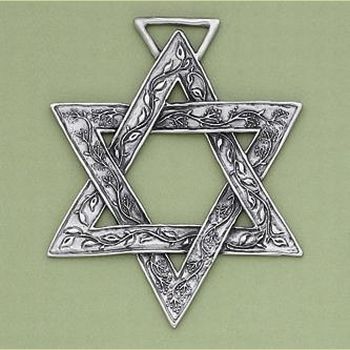 Зірка Давида, або щит Давида – головний символ єврейського народу. За легендами зірка Давида вінчала жезл Мойсея  або ж таку форму мав щит Давида у його бою з Голіафом .
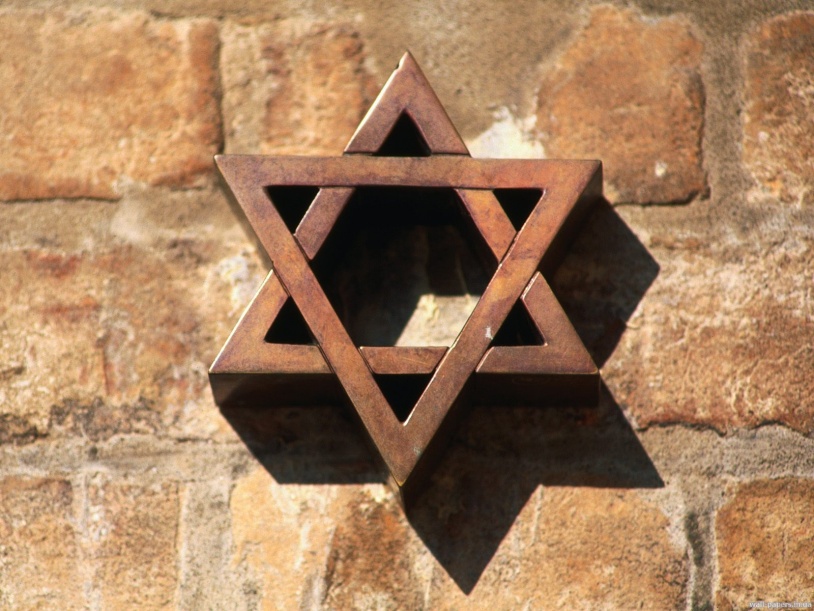 Релігійні заклади
Колишня “Велика Синагога”  (вулиця Анрі Барбюса, 31)
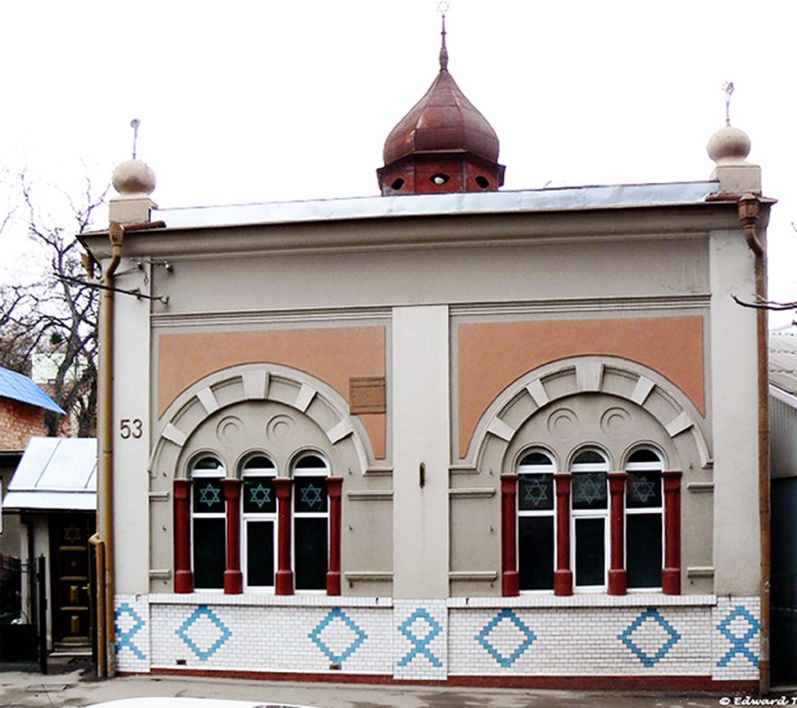 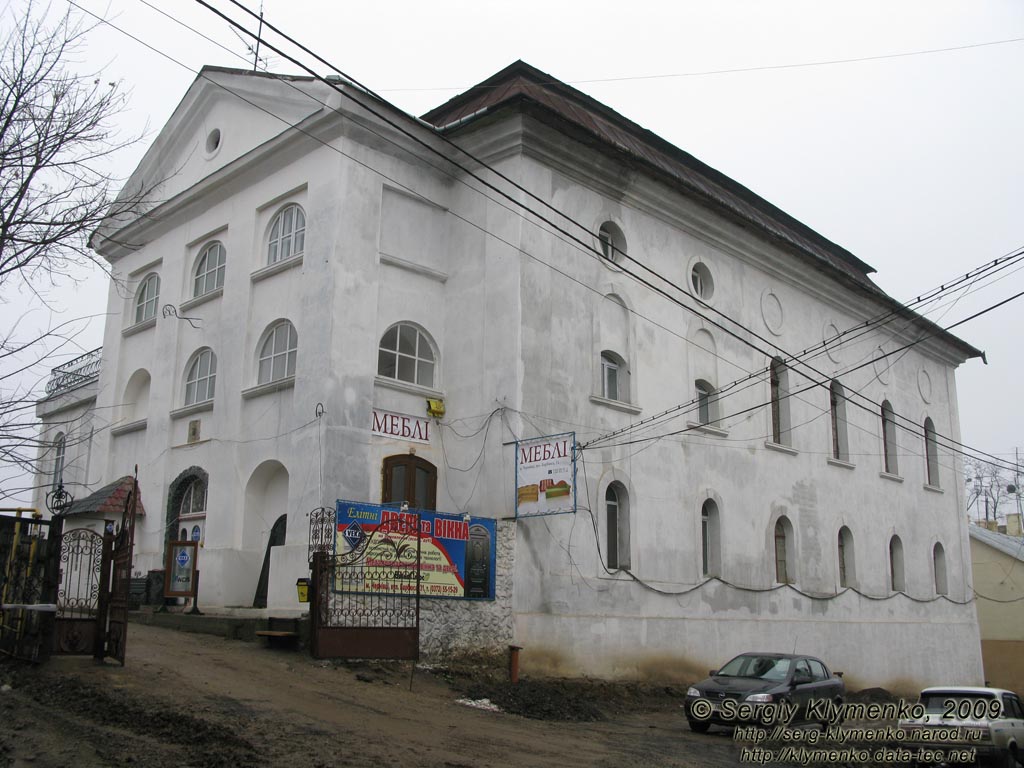 Синагога - клойз Беньяміна, 1923 рік. (вулиця Лук'яна Кобилиця, 53)
Архітектура
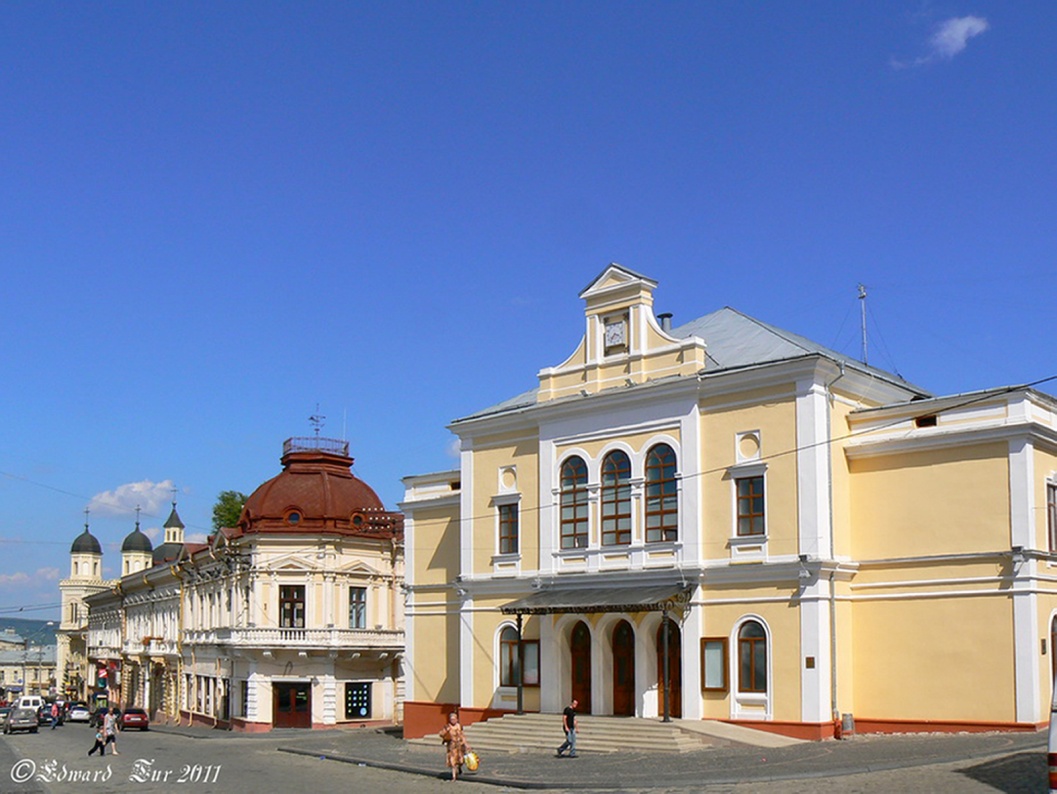 Чернівецька школа І-ІІІ ст. №41 з вивченням компоненту єврейської культури.
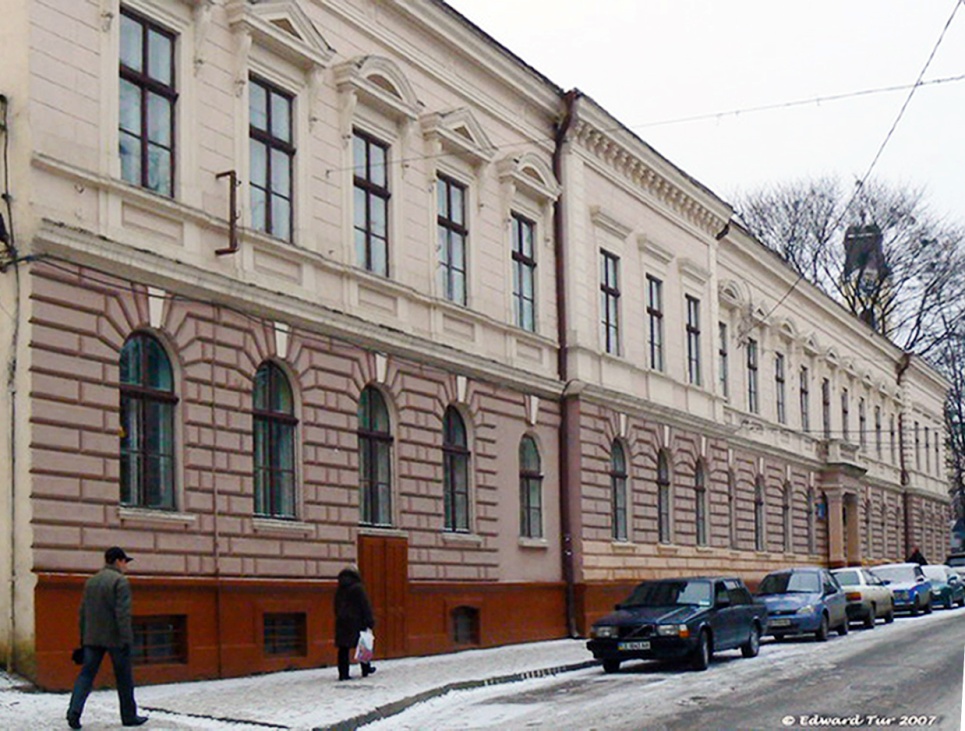 Обласна Чернівецька Філармонія (колишнє “Музичне Товариство”)
Єврейські Бургомістри
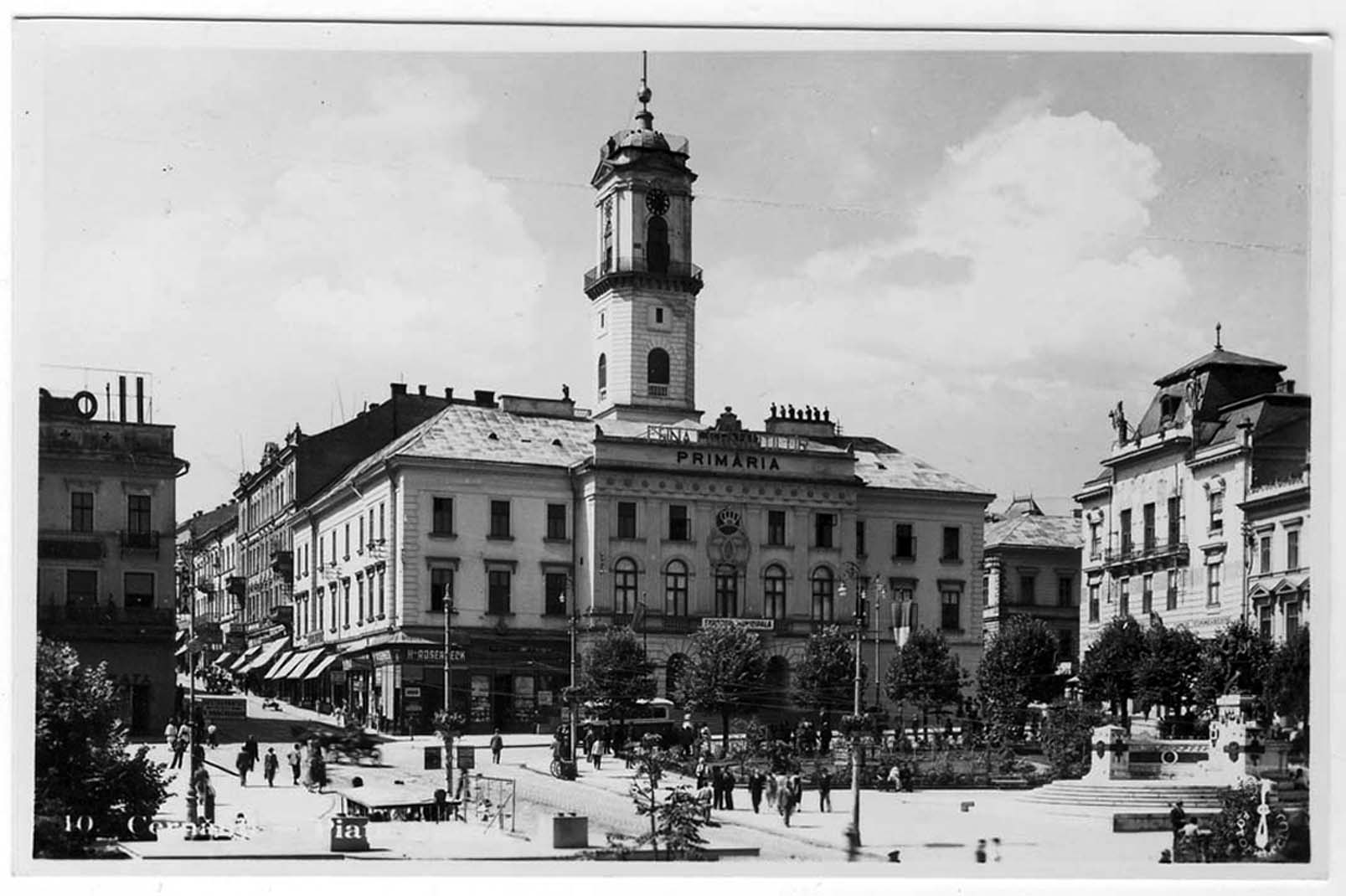 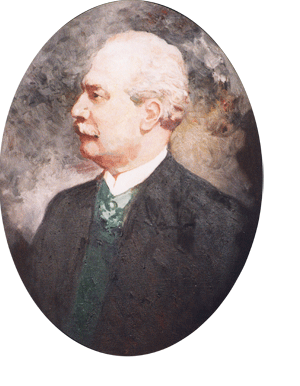 Едуард  Райс
Чернівецька Ратуша
Архітектура
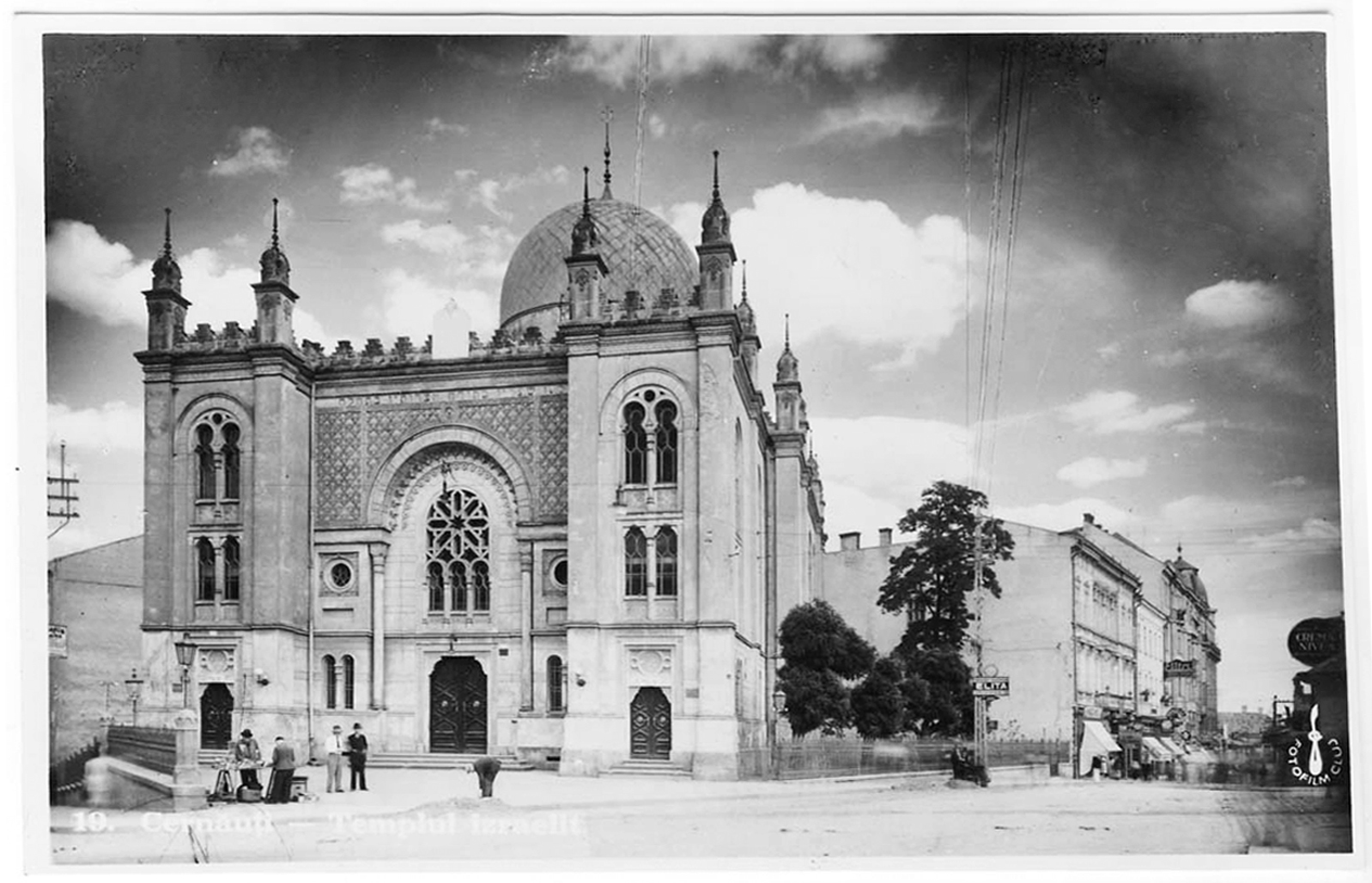 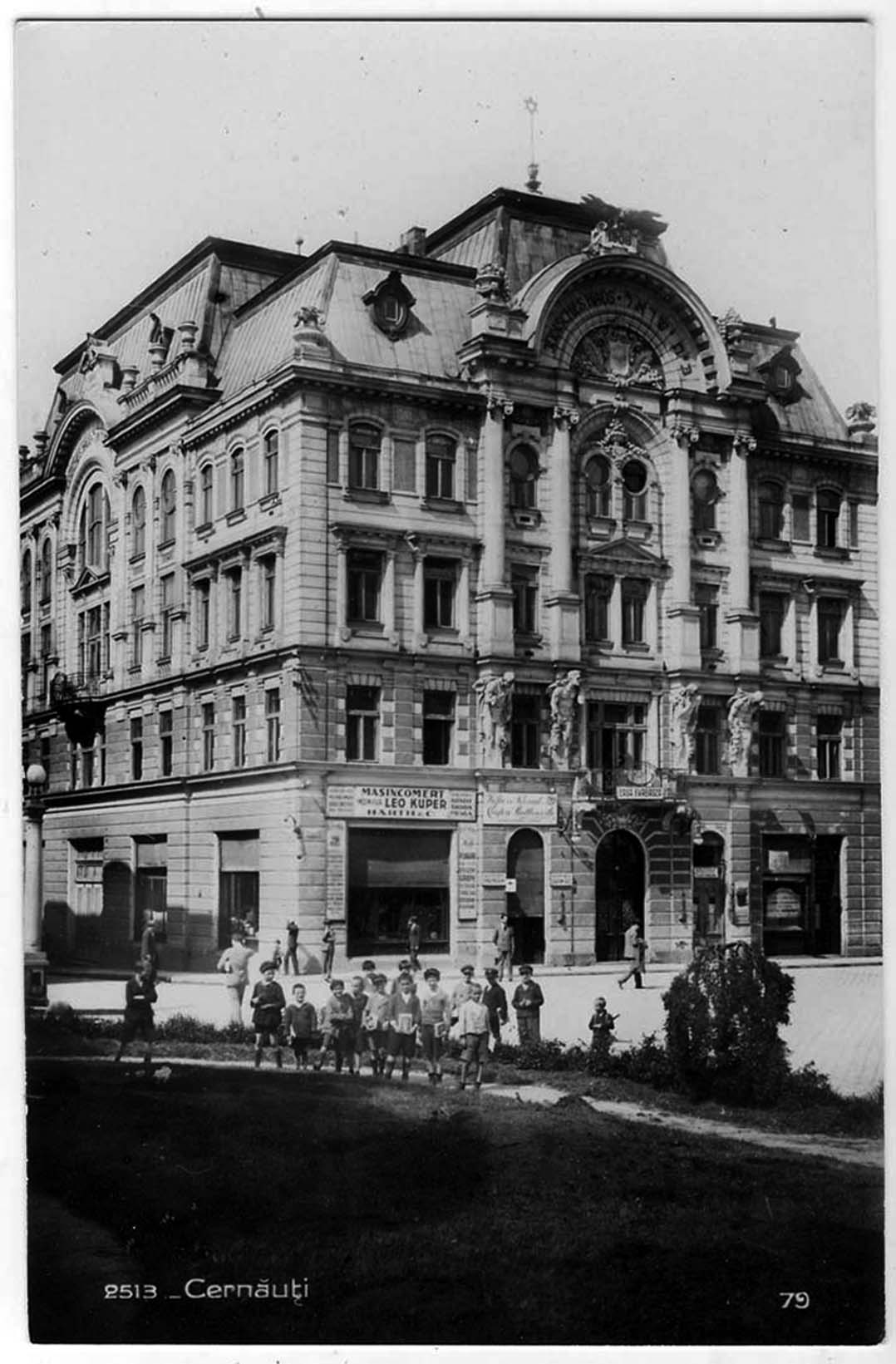 темпль – єврейська синагога
Єврейський Народний Дім
Німецька національна громада
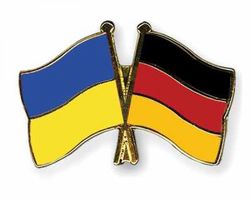 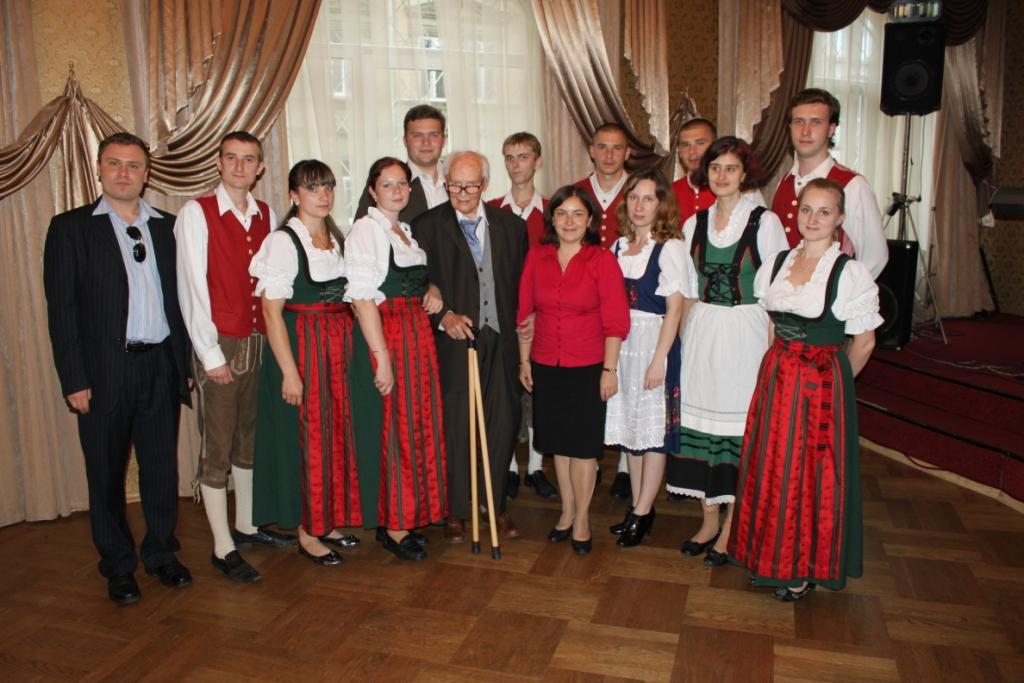 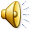 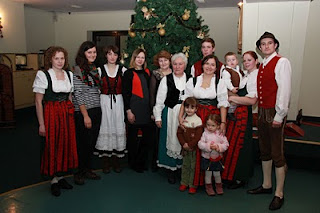 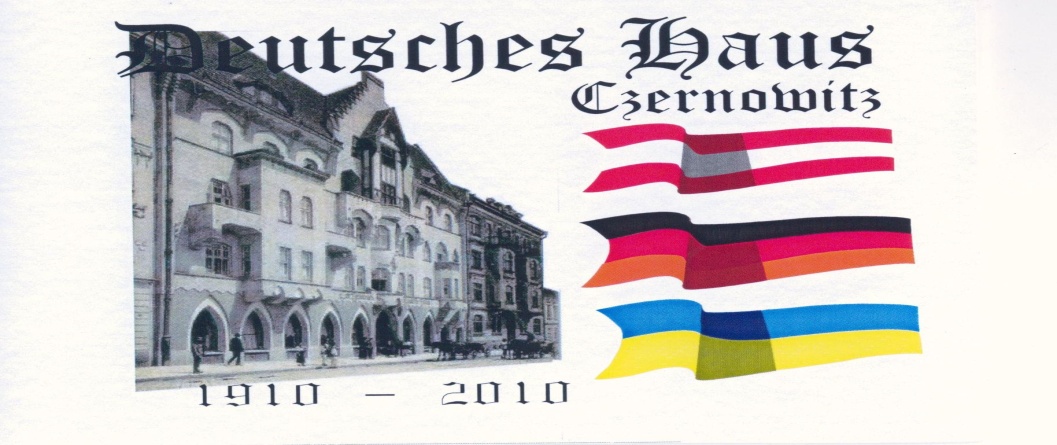 Архітектура
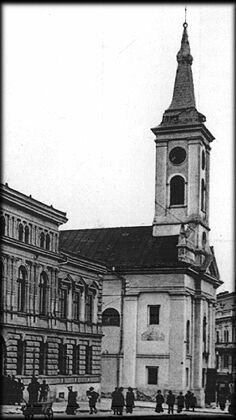 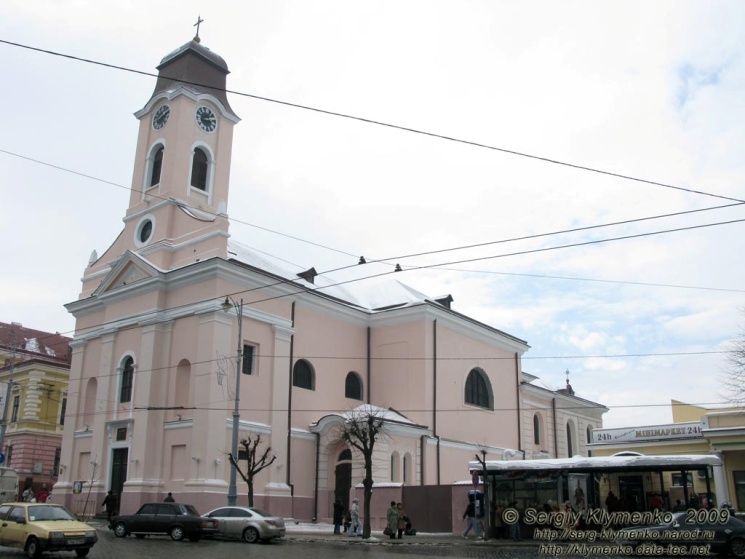 Костел Святого Хреста
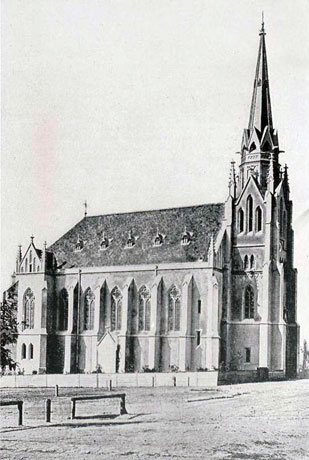 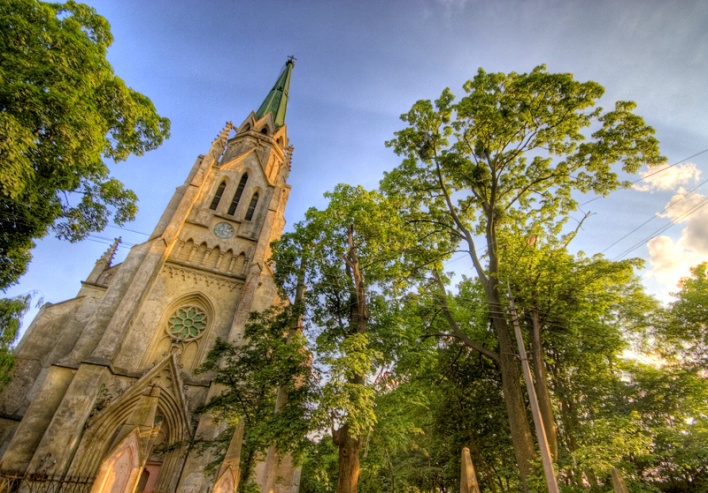 Костел Серце Ісуса
Навчальні Заклади
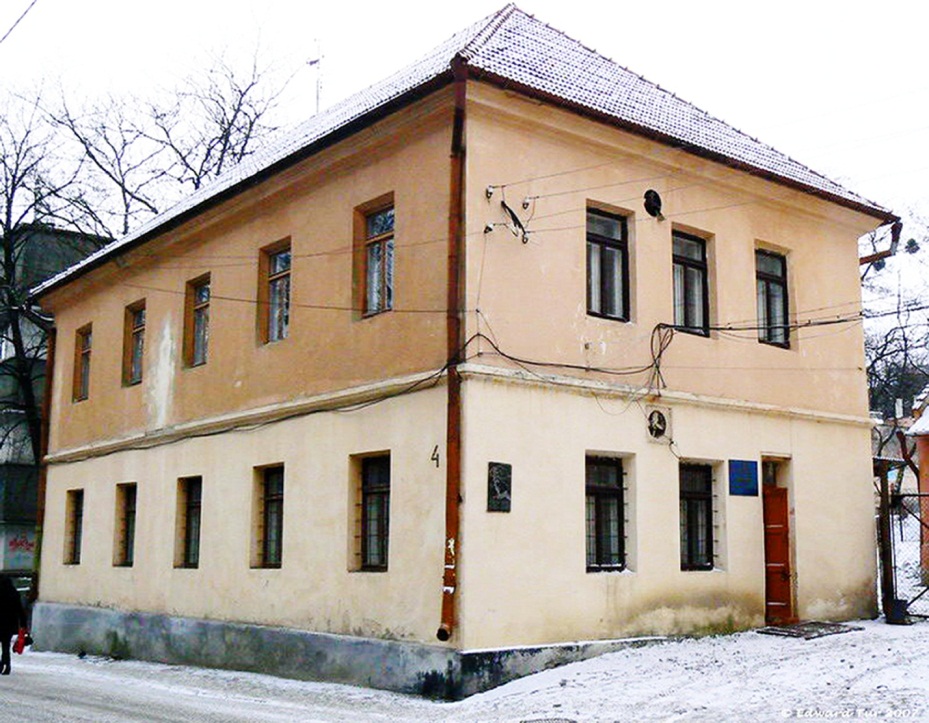 Перша німецька школа
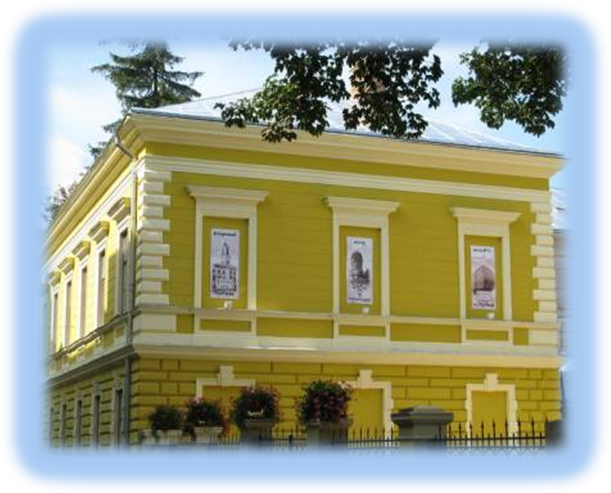 Колишня перша німецька гімназія
Навчальні Заклади
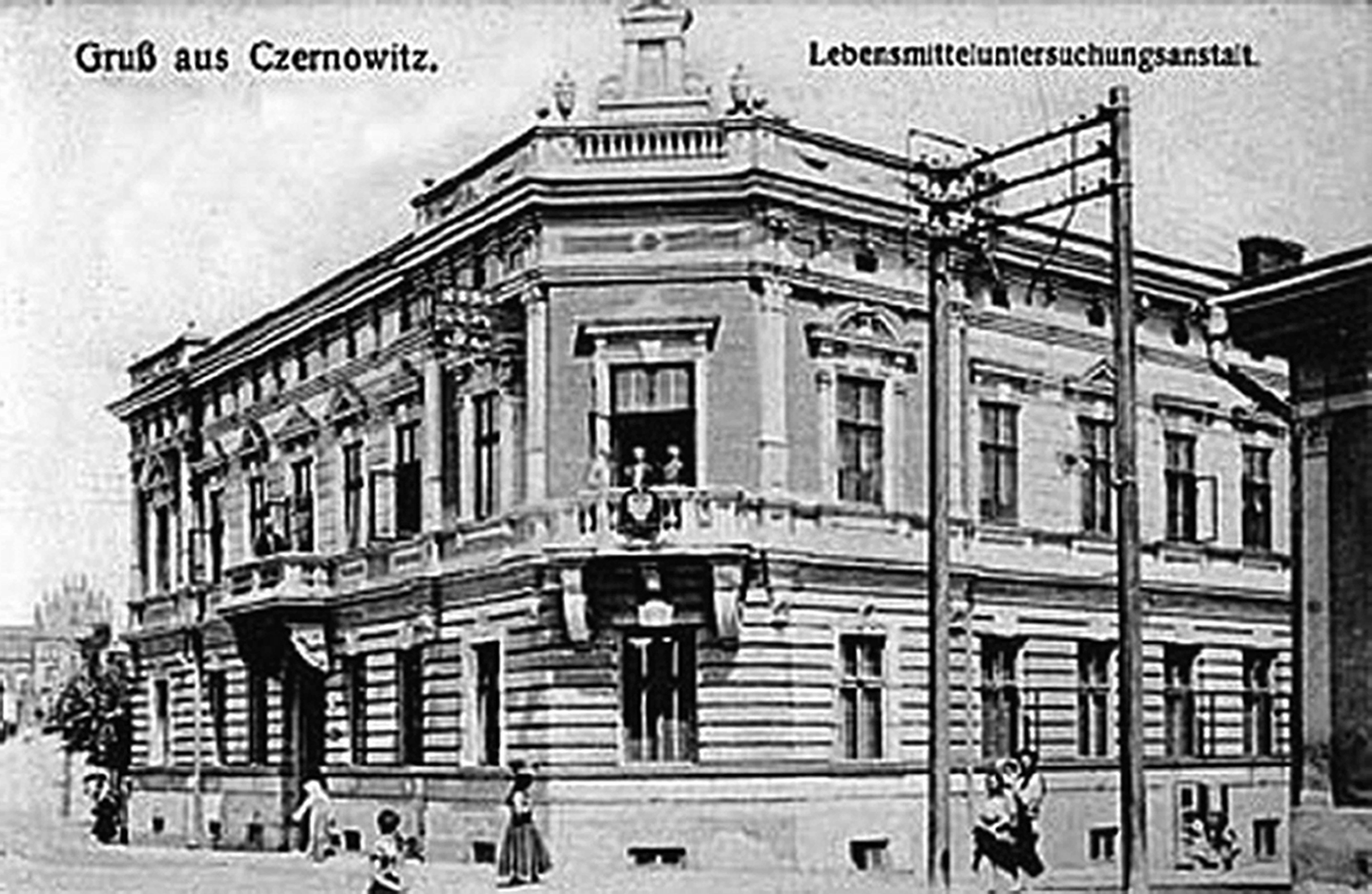 Німецький Університет імені Франца - Йозефа
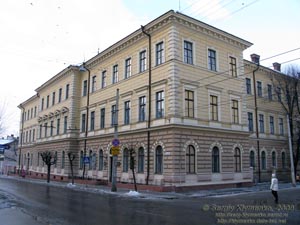 Книгодрукування
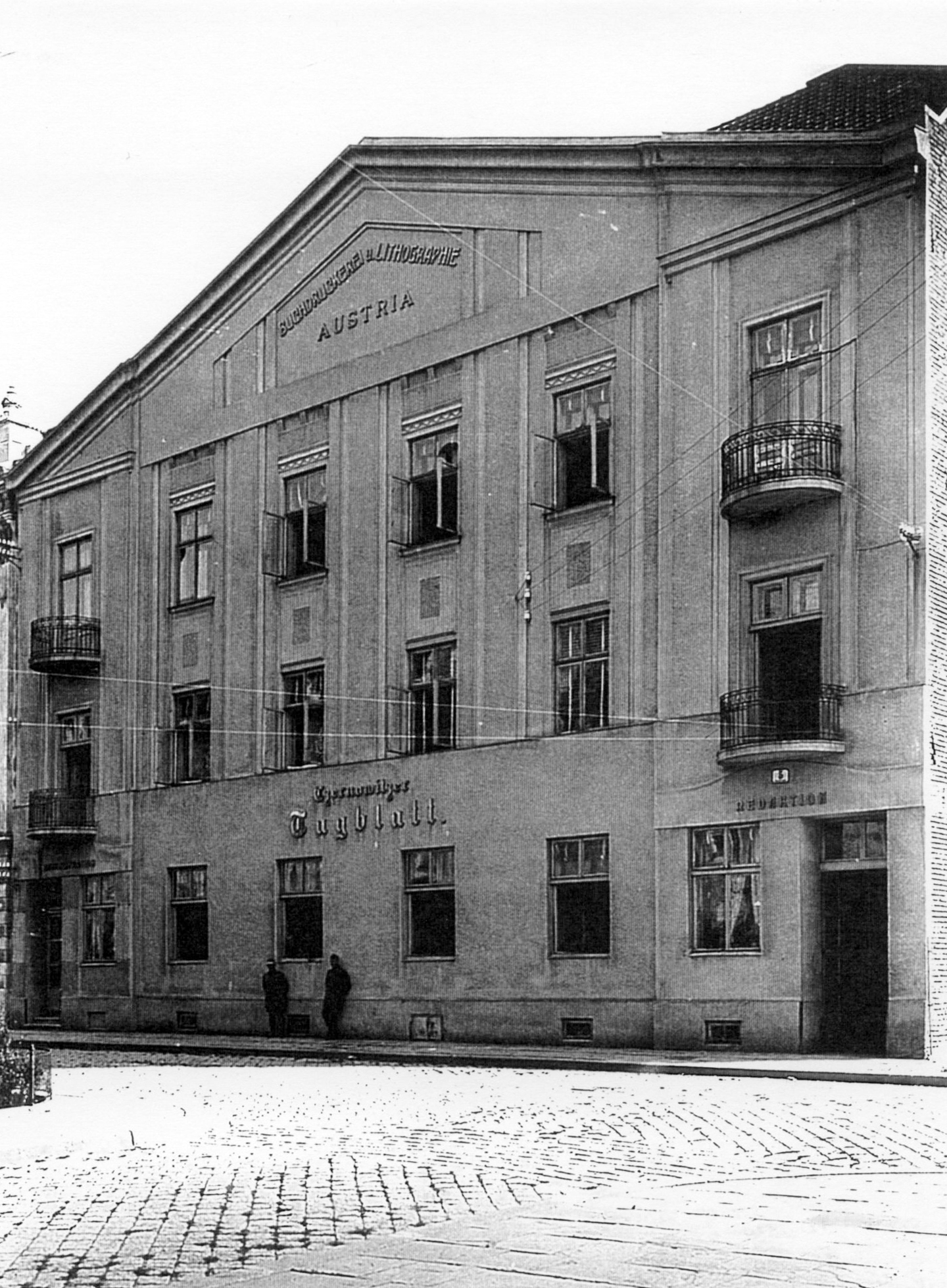 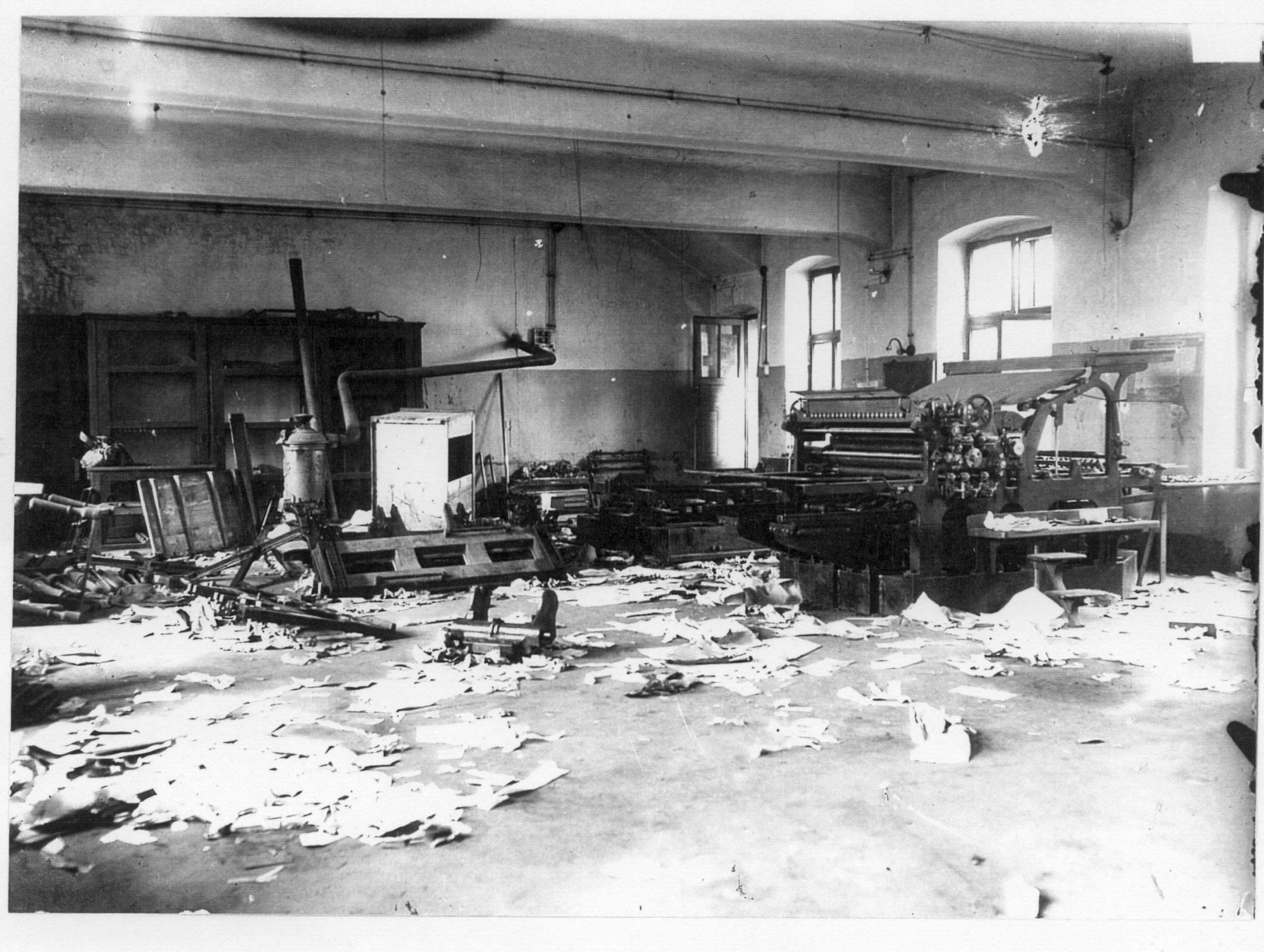 “Австрія” після розгрому російською армією
Книгодрукарня “Австрія”
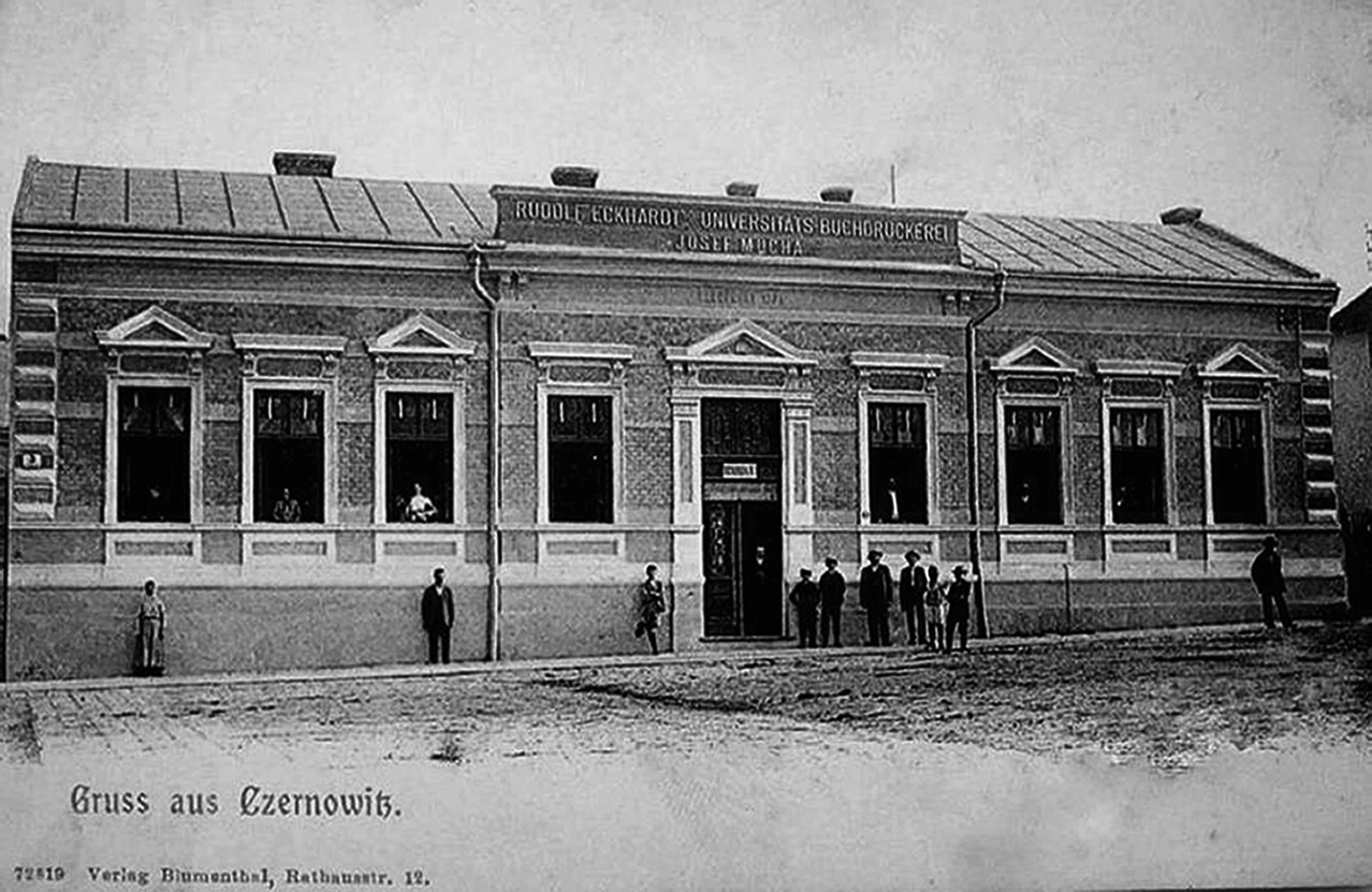 Перша книгодрукарня Петра Екгардта
Музичне й театральне мистецтво
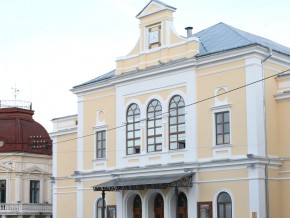 Обласна Чернівецька Філармонія (колишнє “Музичне Товариство”)
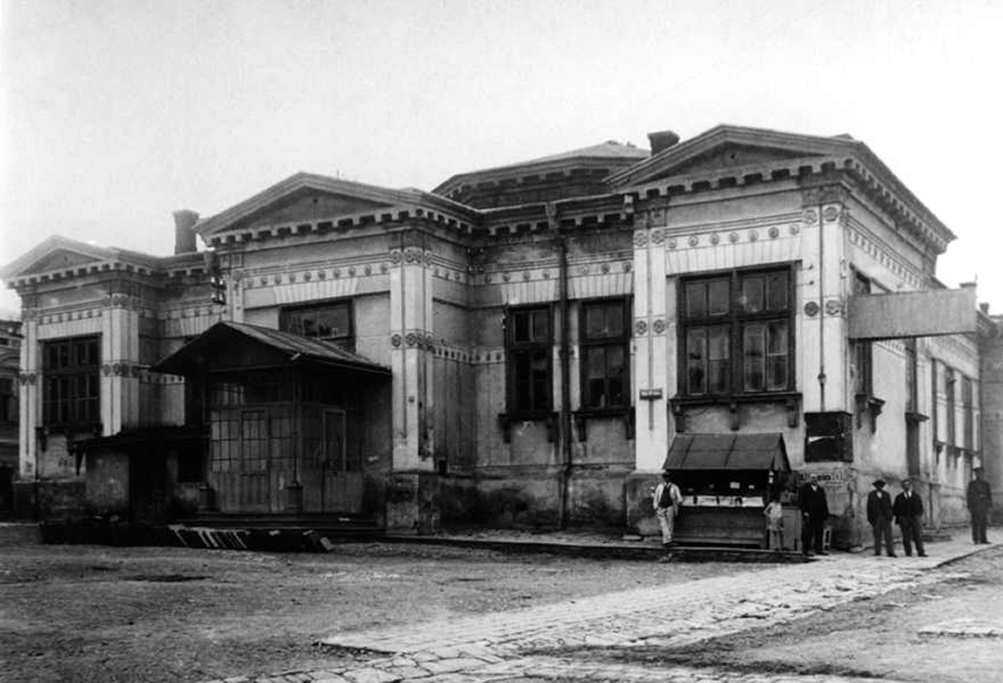 Старий театр в Чернівцях
Німецькі Народні Доми
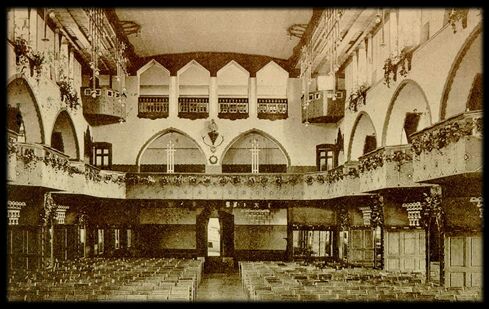 Головна Зала Німецького Дому
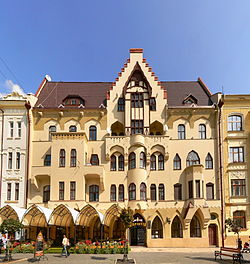 Народний Німецькій дім діє і до сьогодні
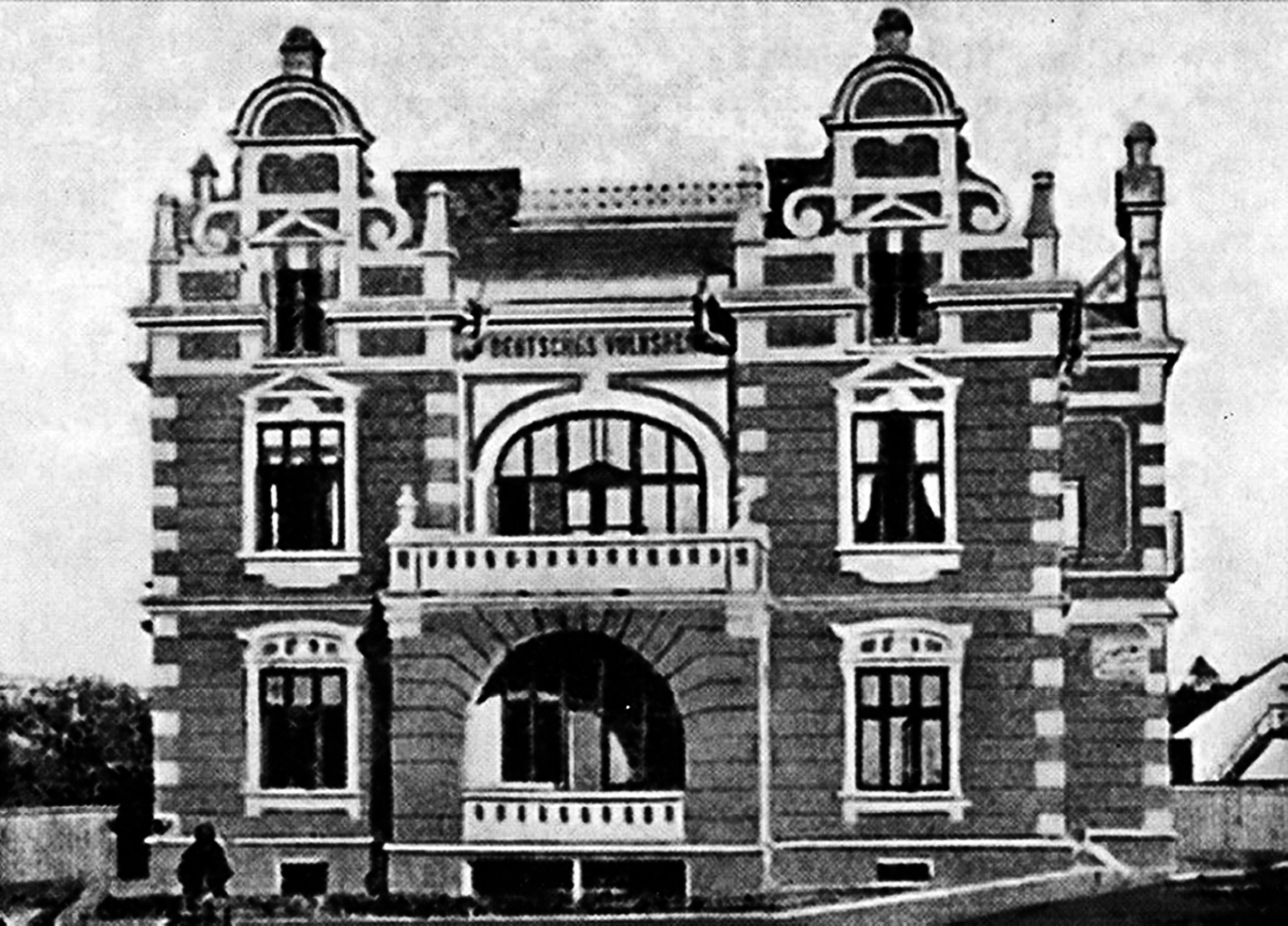 Народний Німецький Дім на вулиці Заставнянській
„Du bist wie eine Blume“
Du bist wie eine Blumeso hold und schoen und rein;ich schau dich an, und Wehmutschleicht mir ins Herz hinein.Mir ist, als ob ich die Haendeaufs Haupt dir legen sollt,betend, dass Got dich erhalteso rein und schoen und hold.
Ты будто бы цветокЧто мил и непорочен;Я трепета душиНе в силах превозмочь.Хоть руки знают толк,Их замысел неточен,Был сам Господь не прочьТвой образ завершить.
Українська національна громада
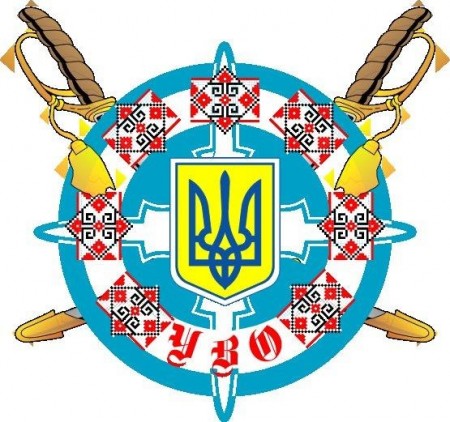 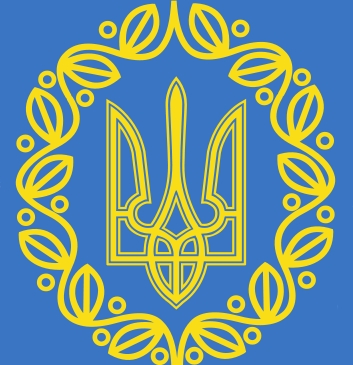 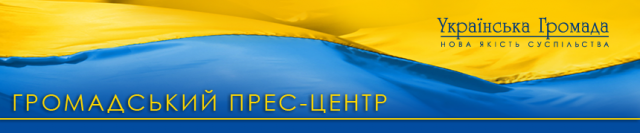 Релігійні заклади
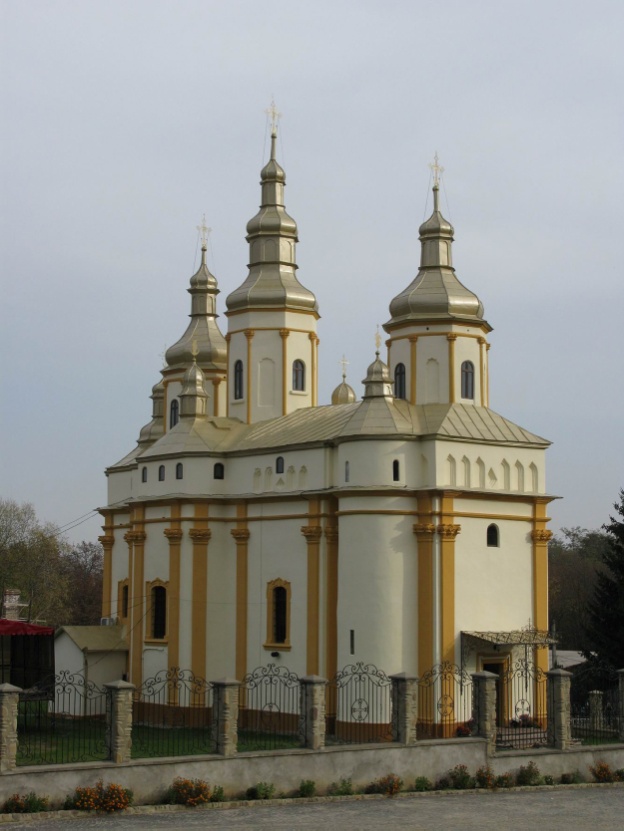 Успенська Церква
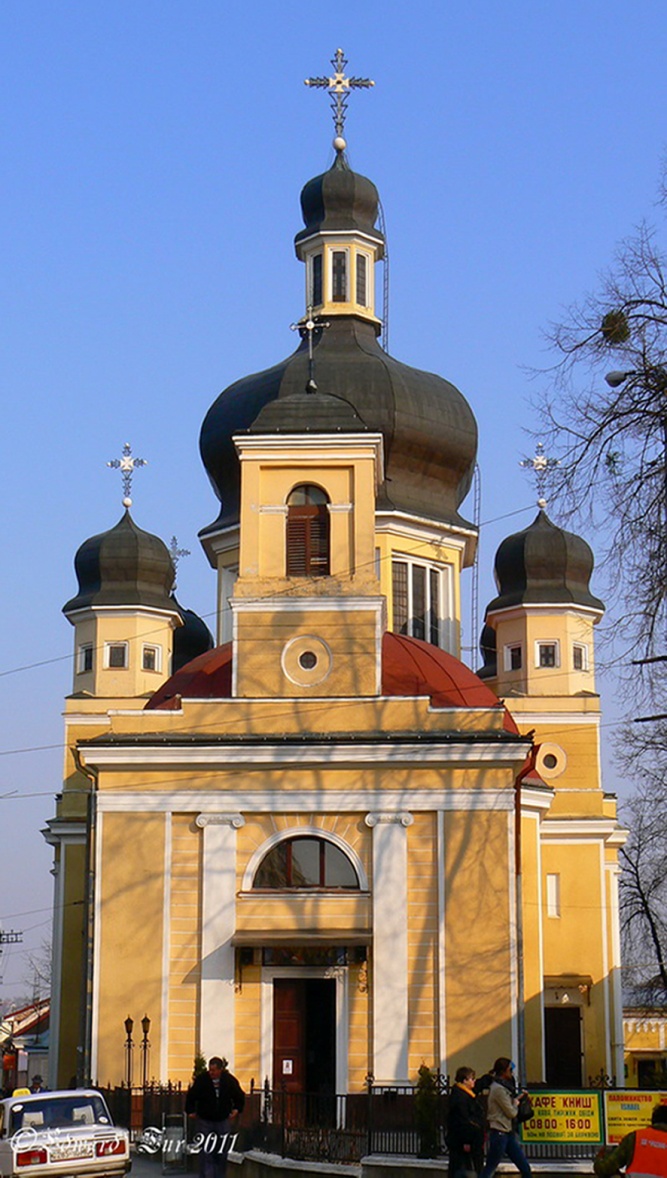 Дерев'яна Миколаївська церква
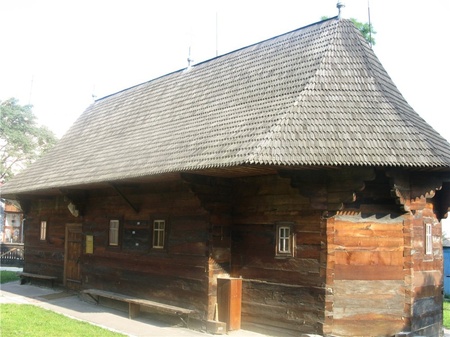 Георгіївська монастирська Церква
Навчальні Заклади
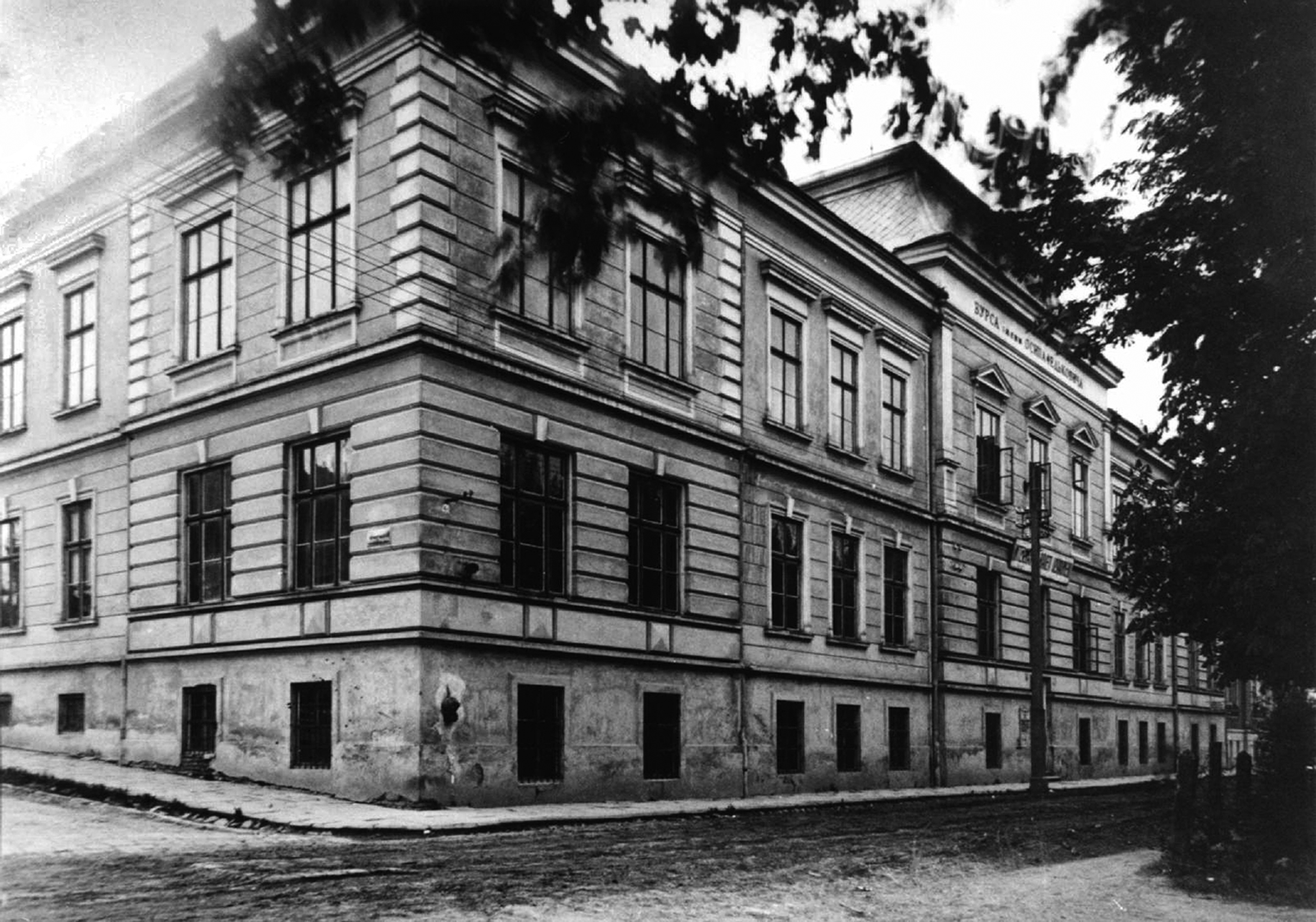 Бурса імені Осипа Федьковича
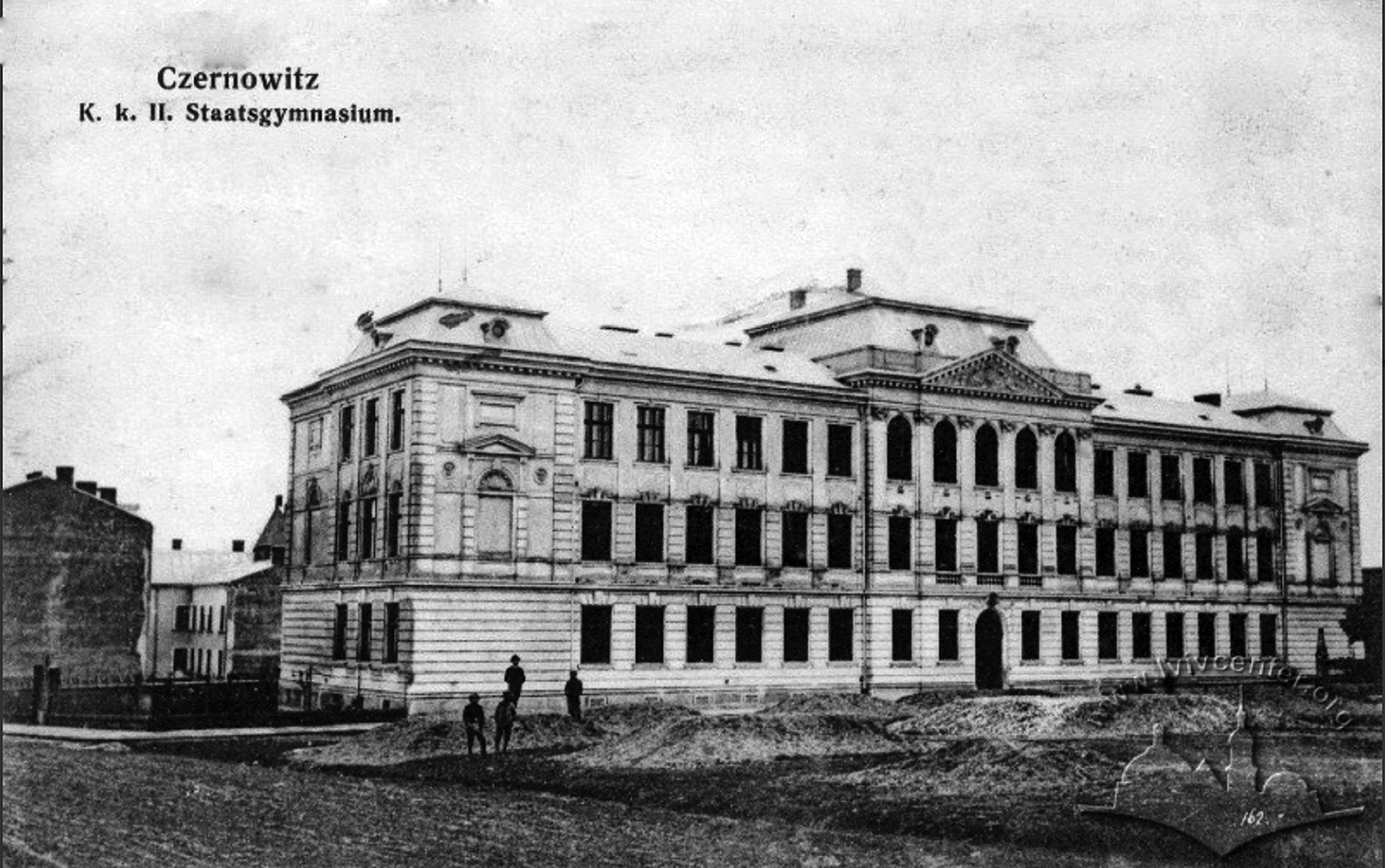 Перша українська середня школа
Чернівецький Національний Університет
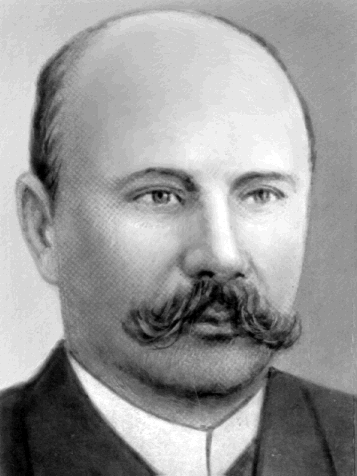 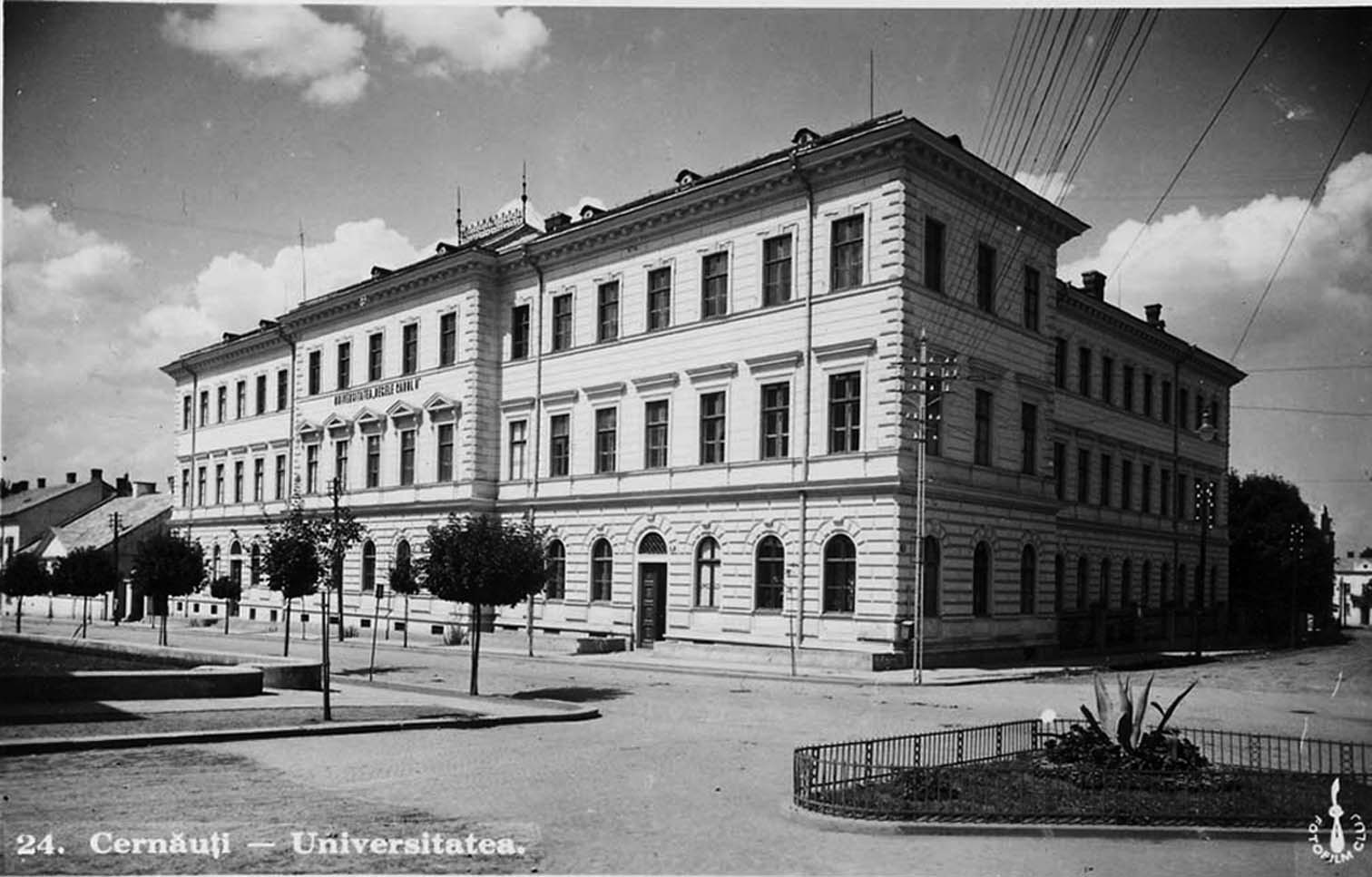 Степан Смаль - Стоцький
Філологічний Факультет (Українська мова та література)
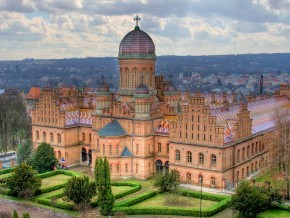 Театральне мистецтво
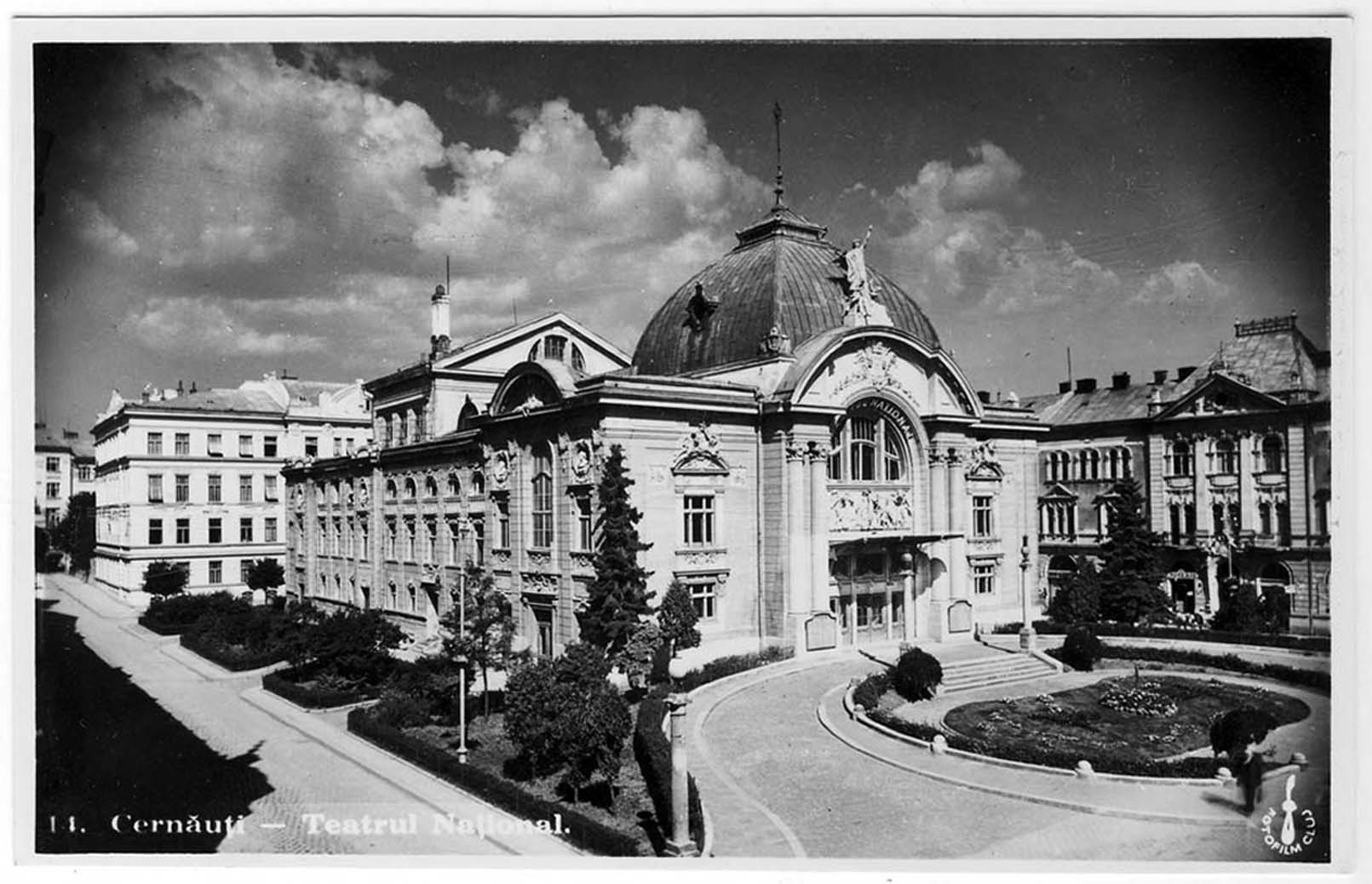 Новий Театр (зараз: театр імені Ольги Кобилянської)
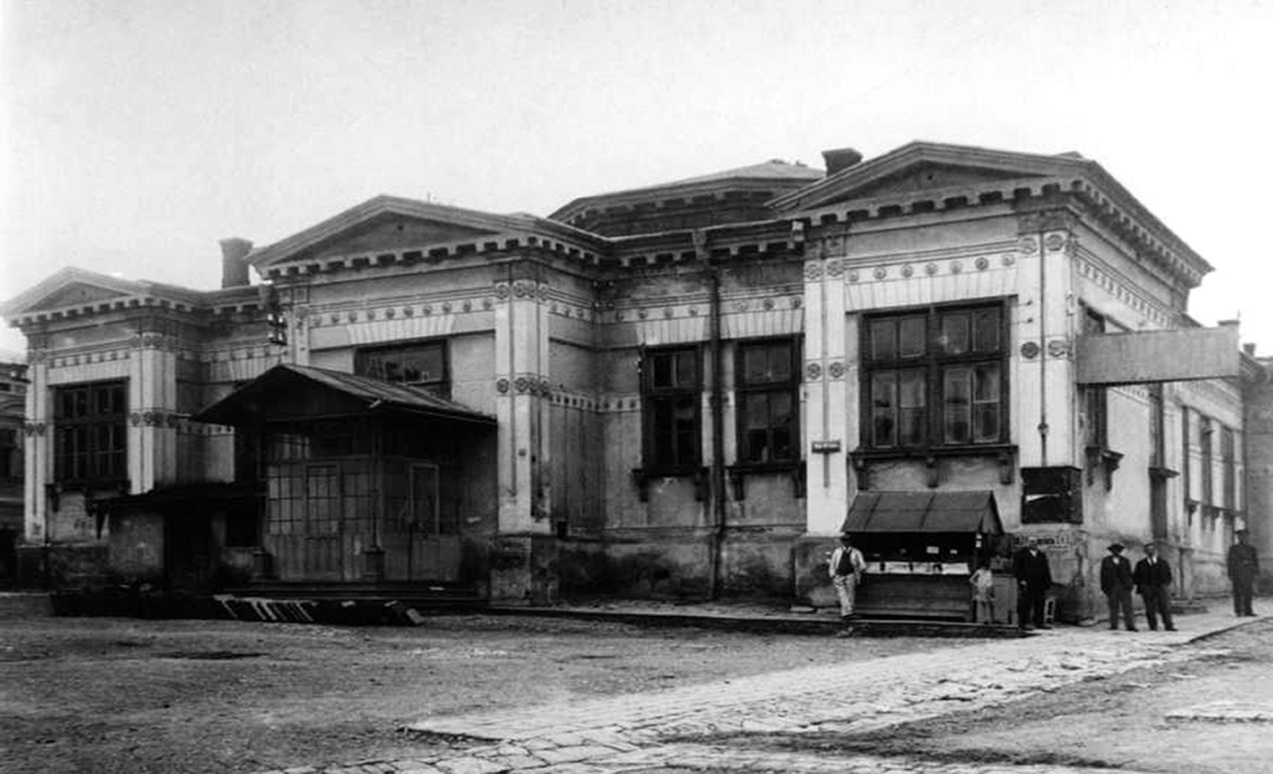 Старий дерев'яний Театр
Видатні Чернівецькі Письменники
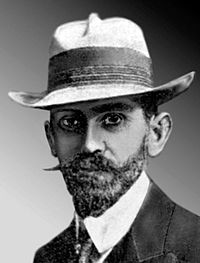 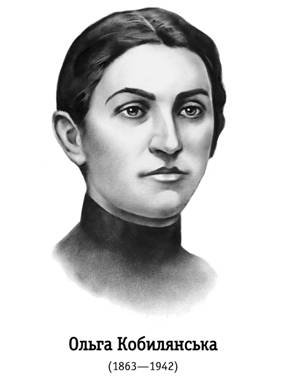 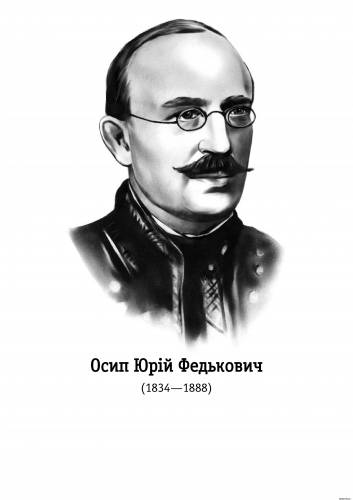 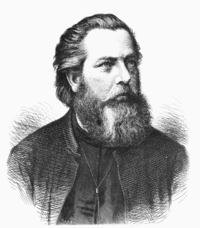 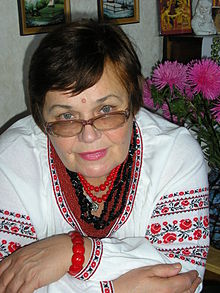 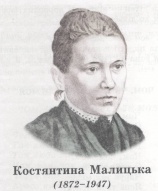 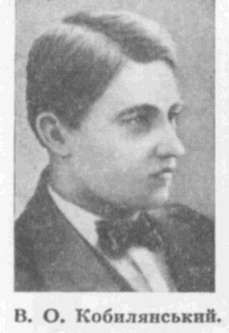 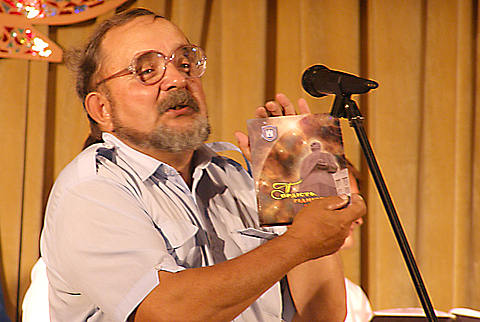 Видатні Буковинці
15 січня 2008 року було проведено інтернет-голосування за Видатних Буковинців. Всього було запропоновано 32 кандидатури.
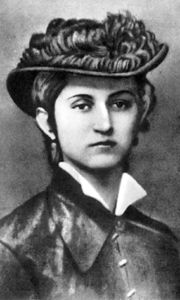 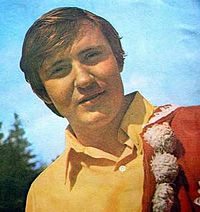 1. Один з основоположників української естрадної музики, поет і композитор народжений на Буковині.
2. Ольга Кобилянська, автор відомих творів “Людина” і “Царівна”.
Видатні Буковинці
4. Іван Миколайчук, кінозірка 60-70-х років. Залишив після себе 34 ролі в кіно, 9 сценаріїв та 2 режисерські роботи.
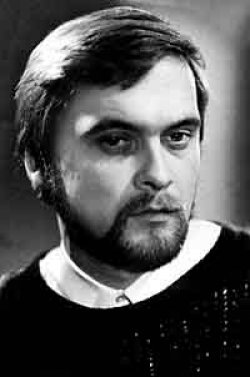 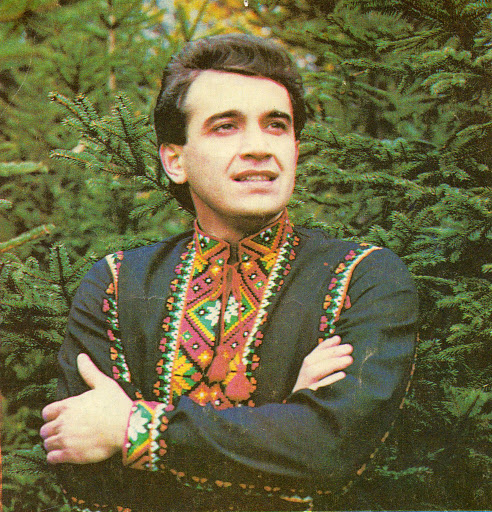 3. Прославив естрадну музику України та Буковини на світовому рівні.
Видатні Буковинці
5. Осип Юрій Федькович
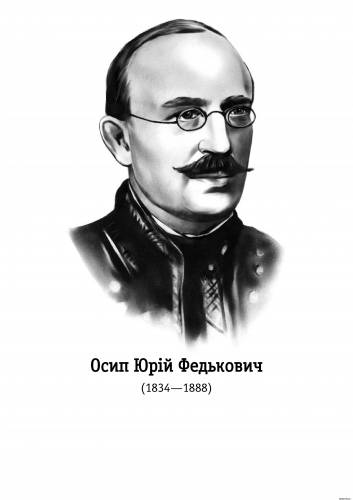 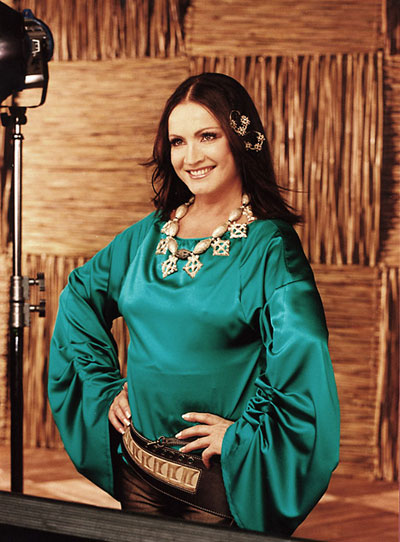 6. Софія Ротару – народна артистка СРСР, Молдови та України.
Видатні Буковинці
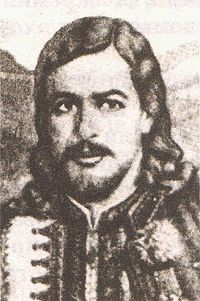 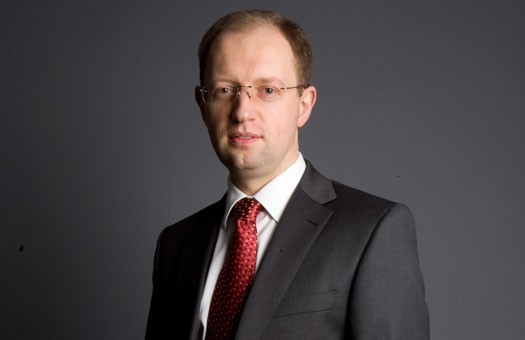 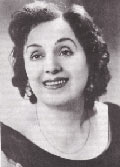 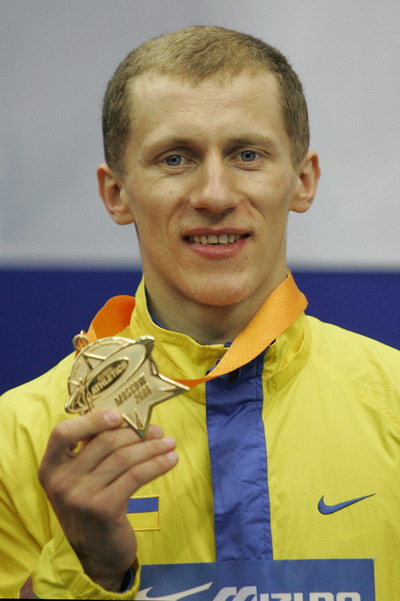 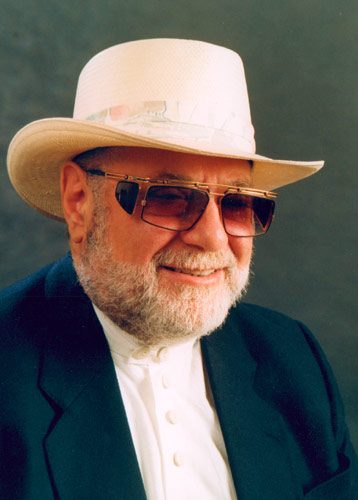 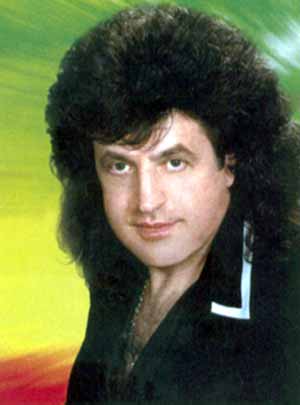 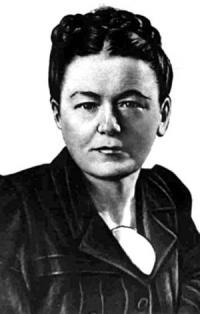 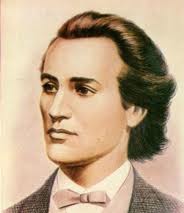 ЧИ ВАРТО ЖИТИ ТУТ???
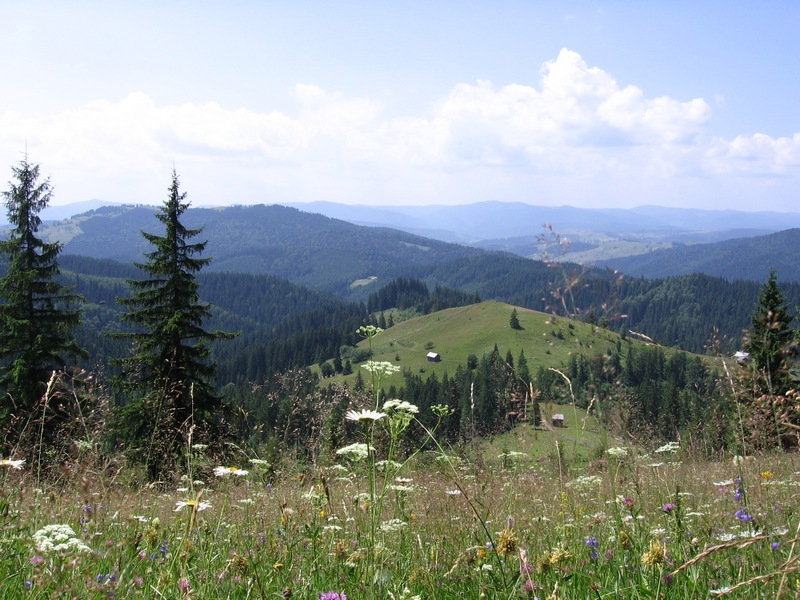 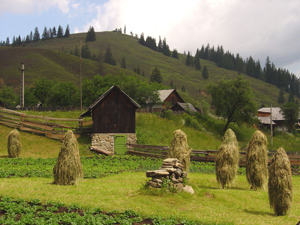 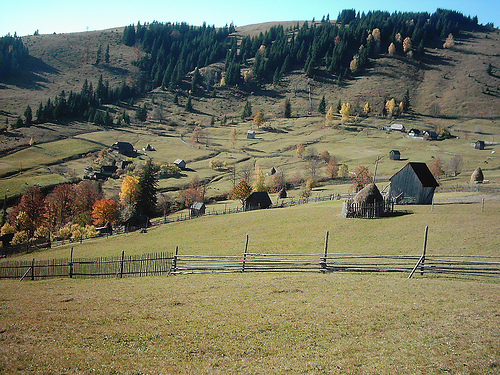 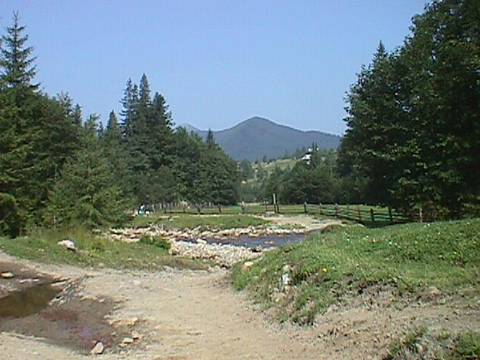 ТАК, ВАРТО!!!
… Скаже Вам відверто як і кожен корінний Чернівчанин, так і будь хто з іншого міста чи країни, адже це місто ще з давніх часів населяють справді толерантні, щирі, добрі люди, які ніколи не відмовлять у допомозі!!!